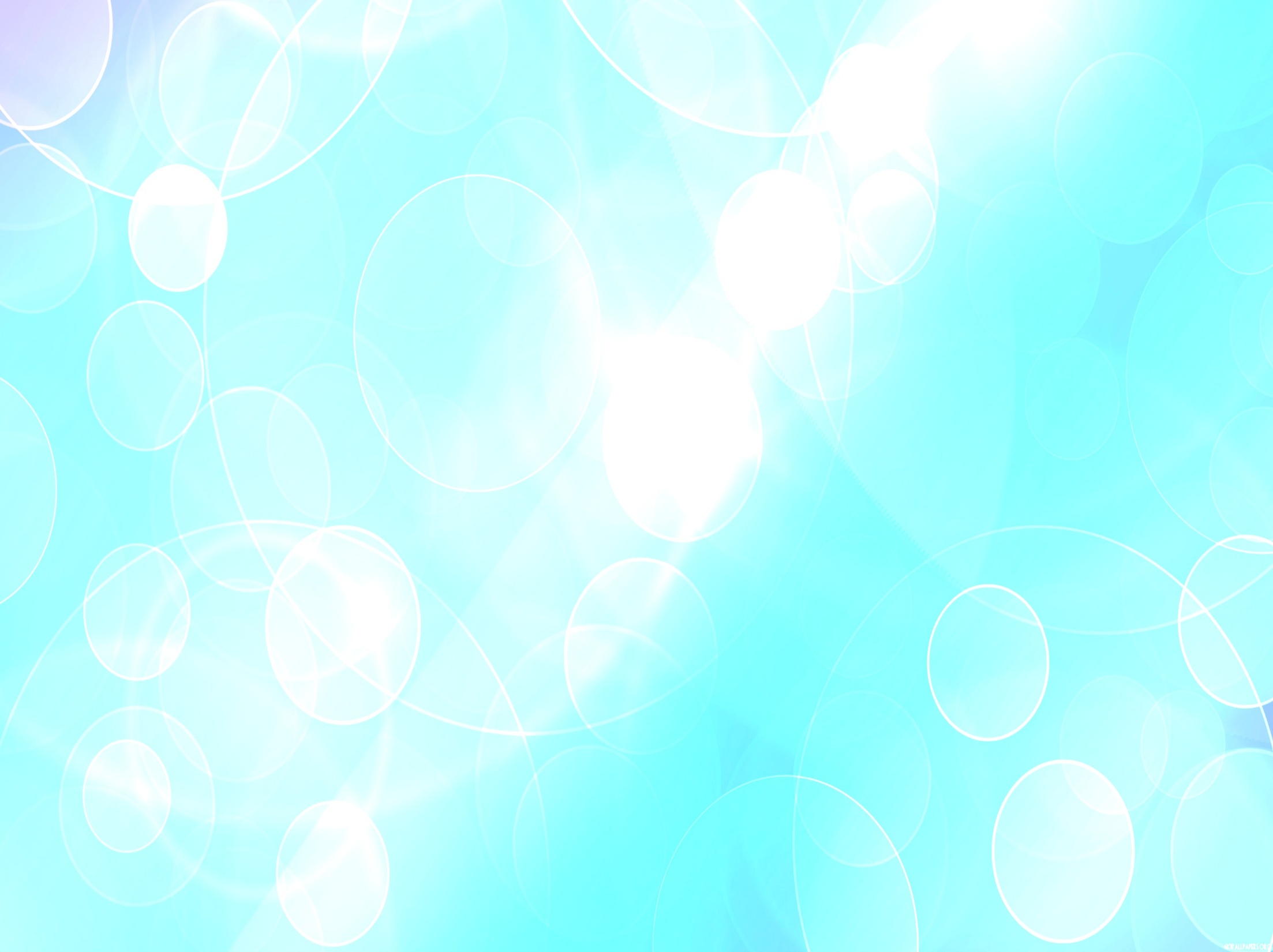 Автоматизация в словахЗвук –Л- в середине слова
Игра «Назови три картинки»

Музыка Л.Хисматулиной 
«Эх зимушка» (минус)
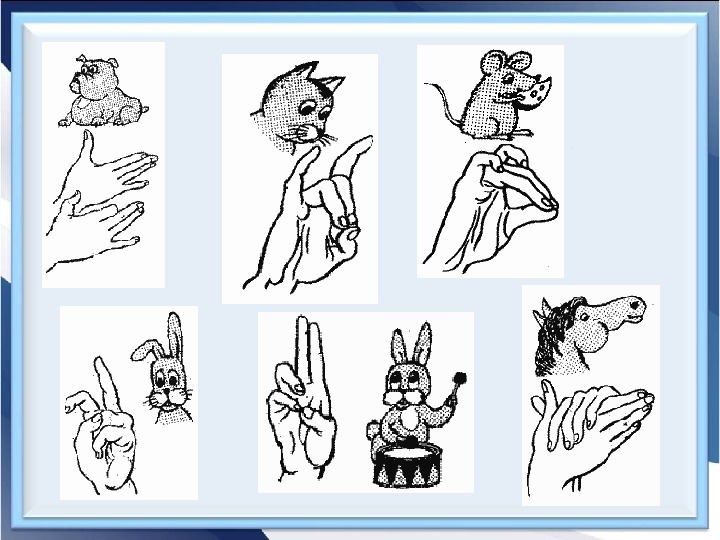 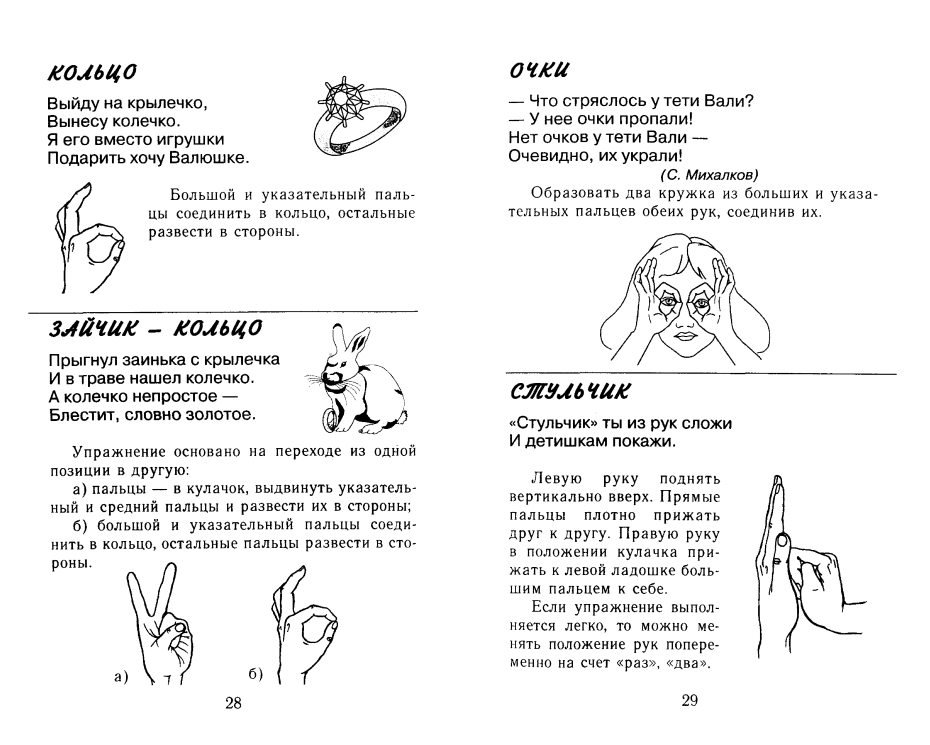 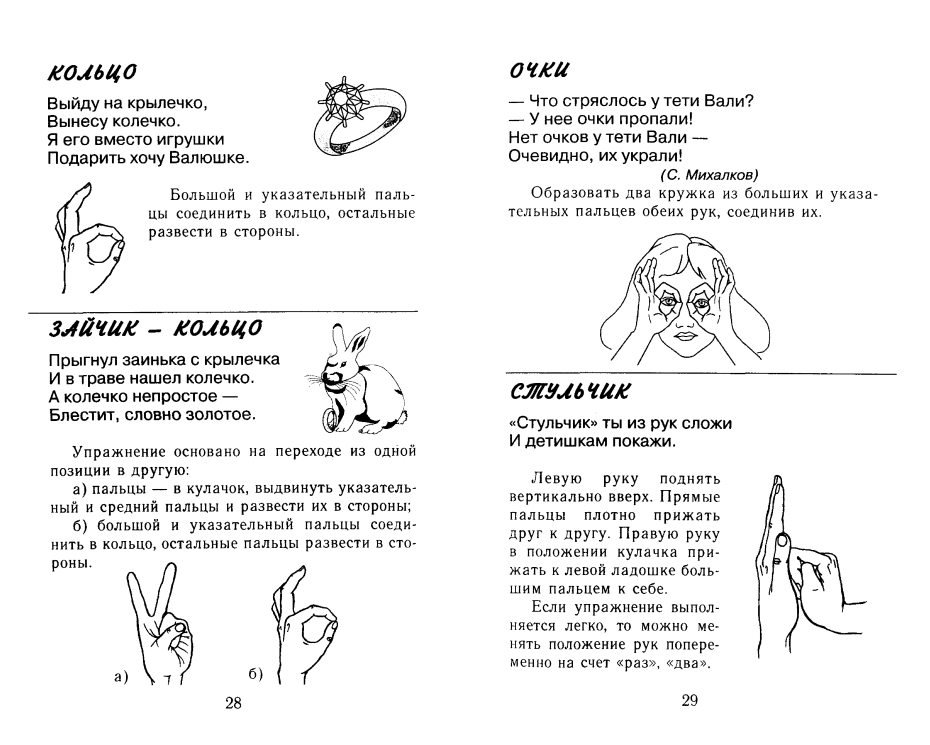 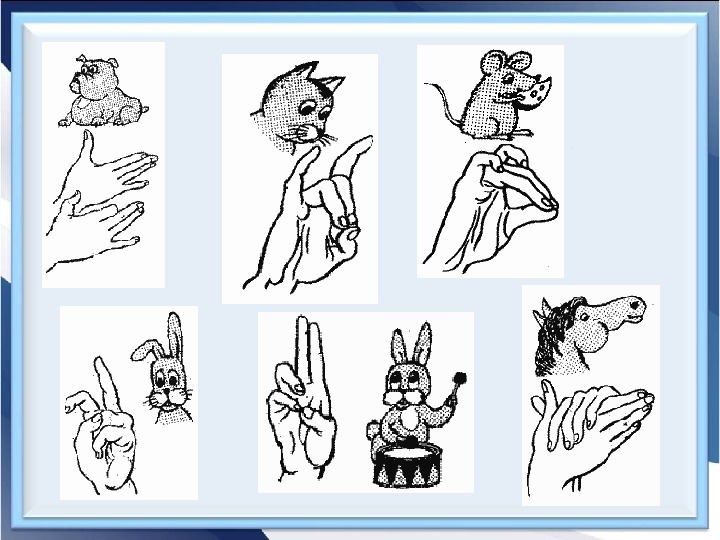 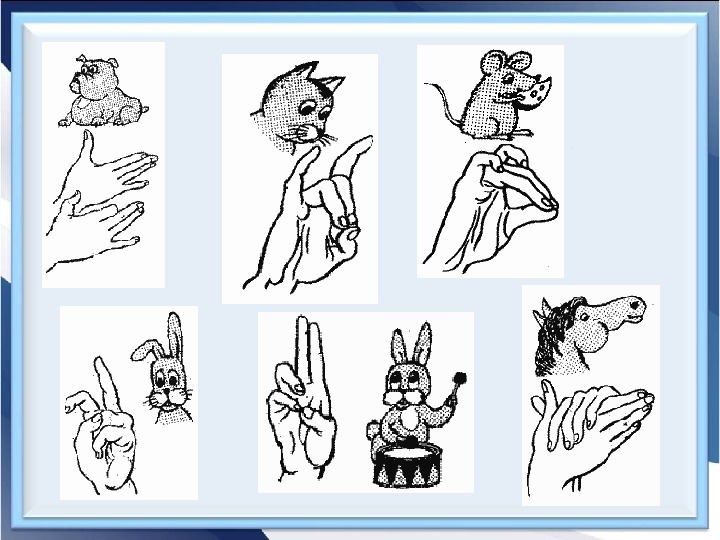 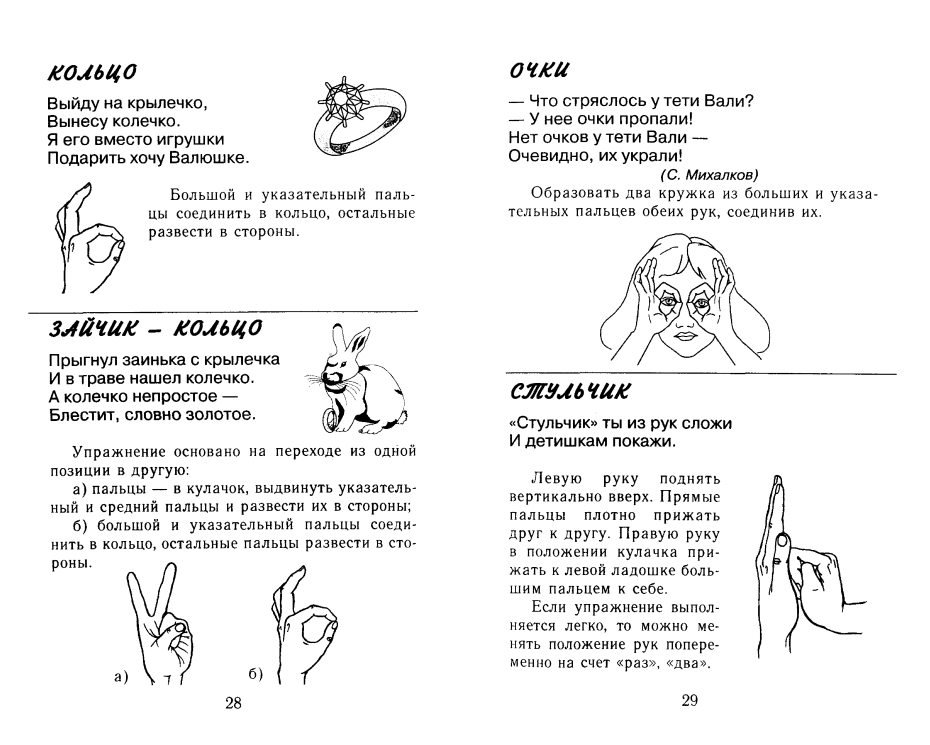 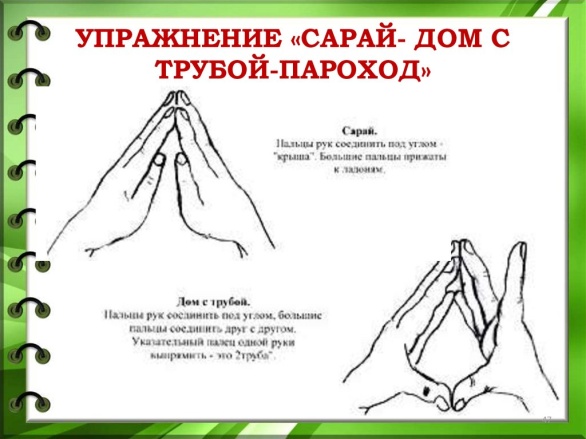 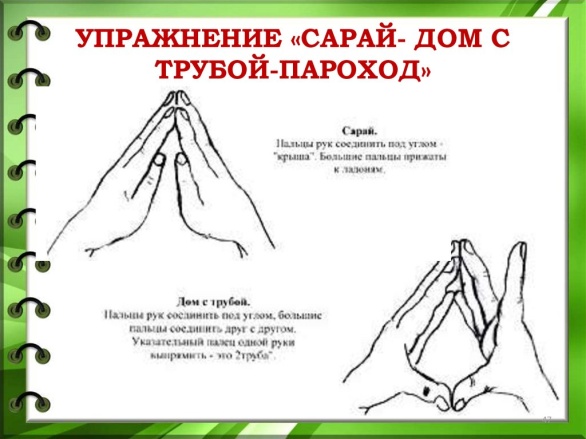 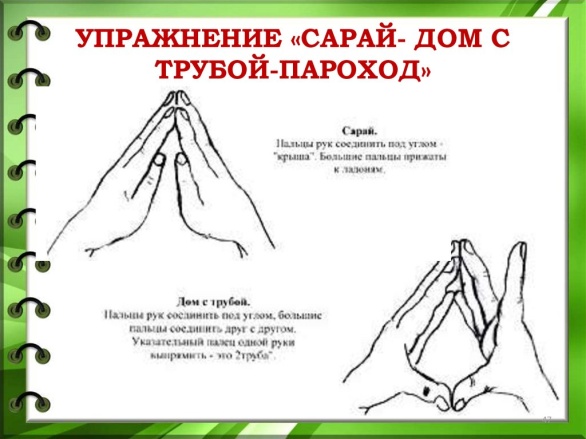 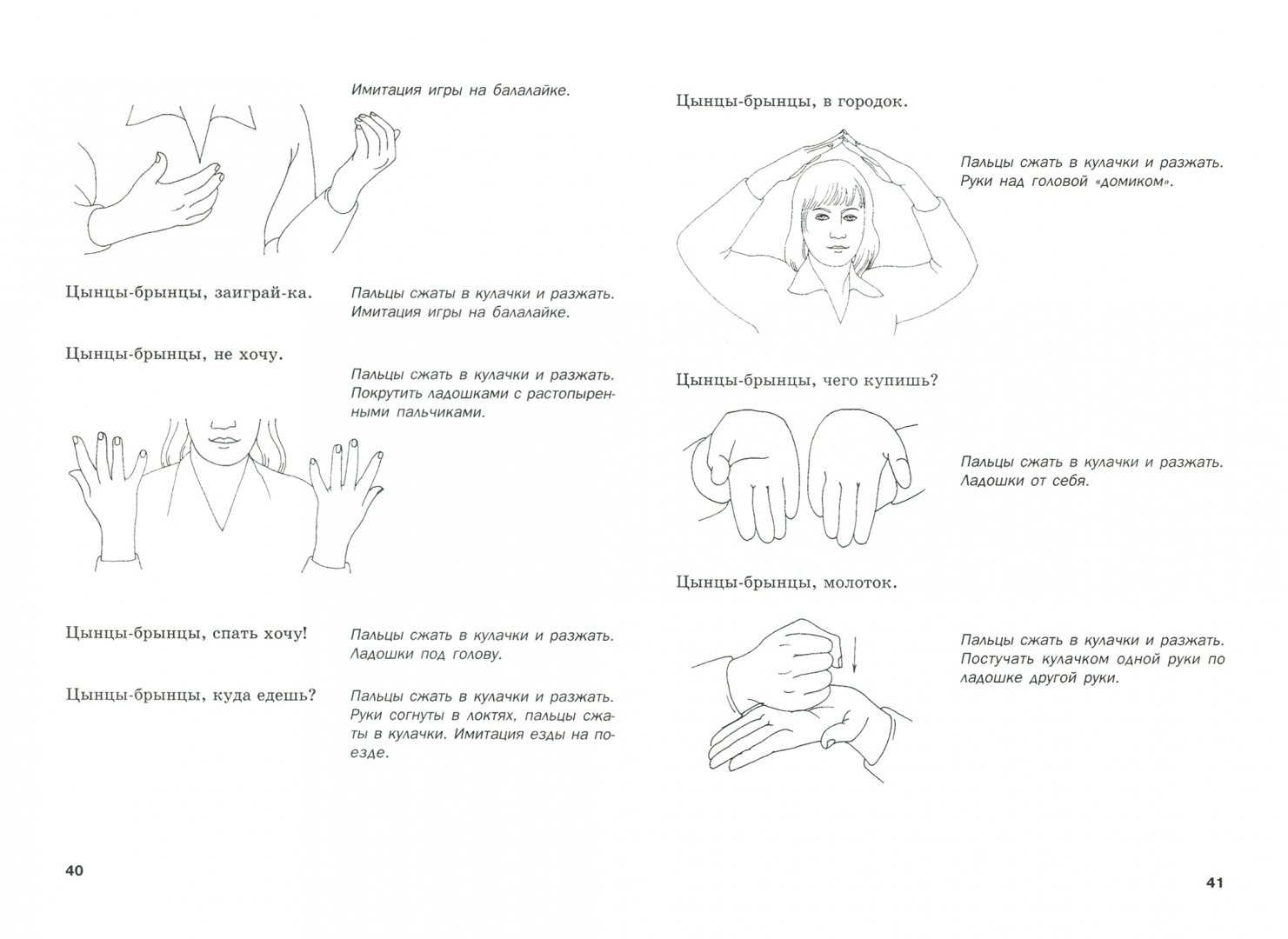 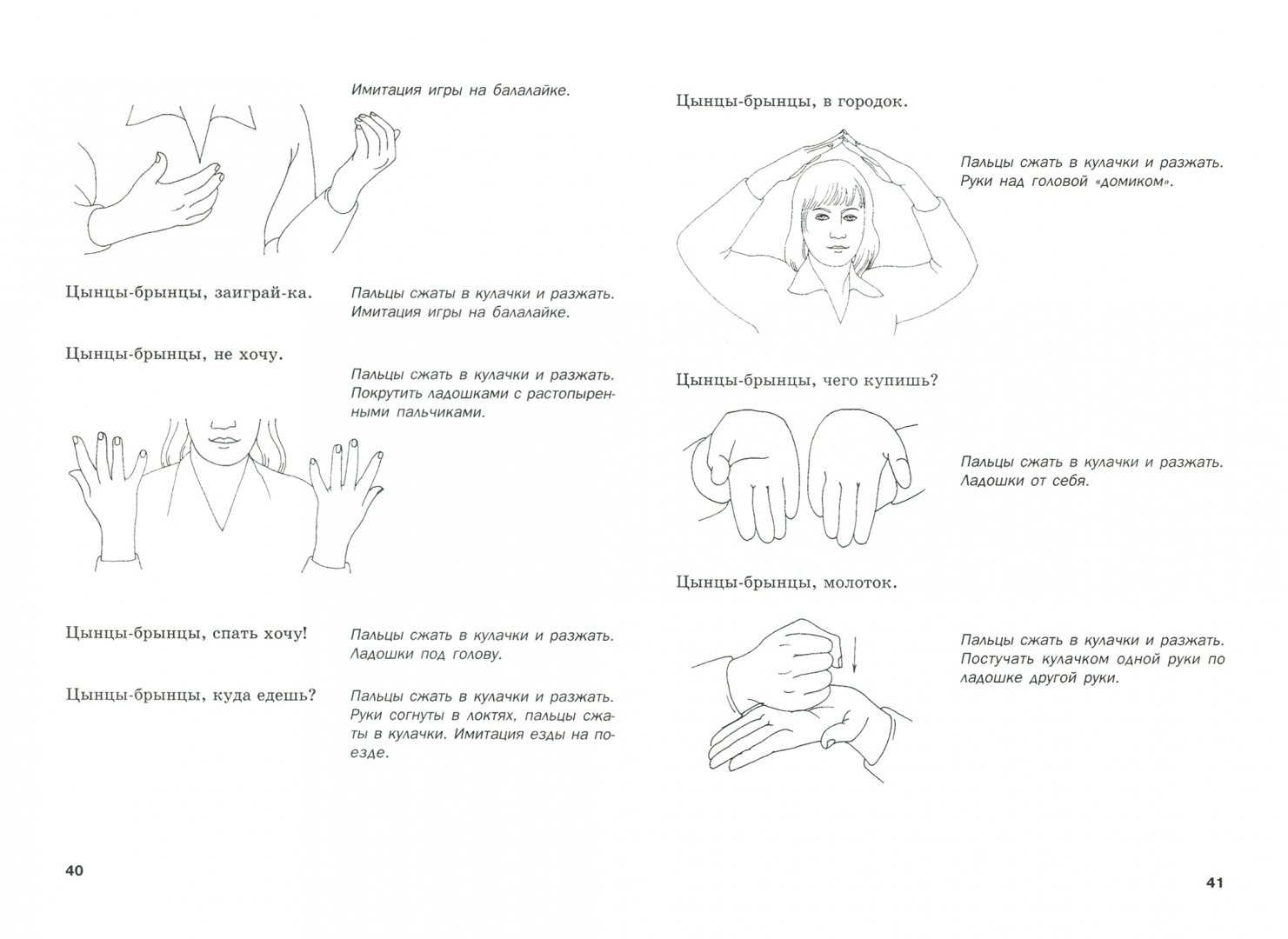 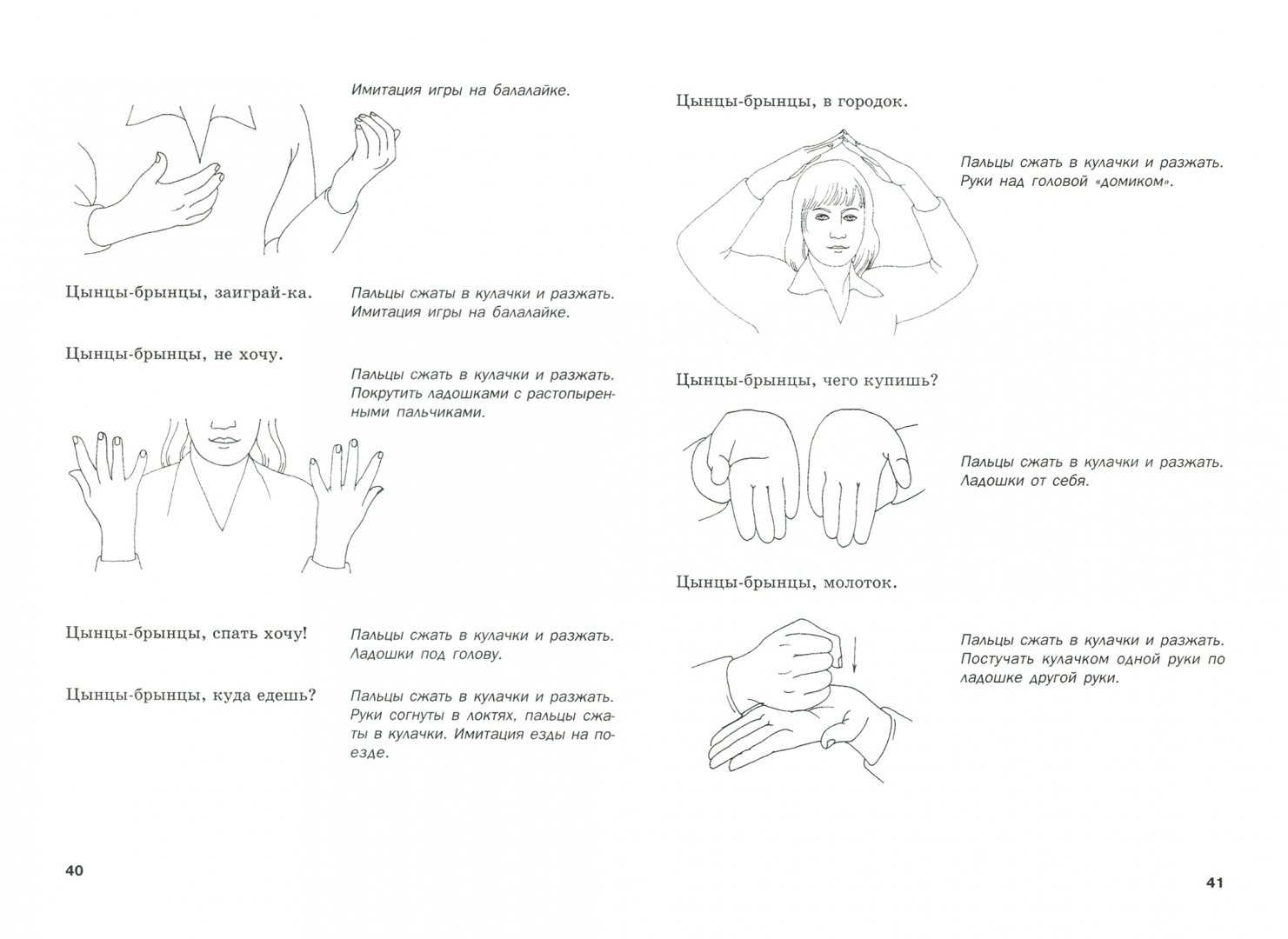 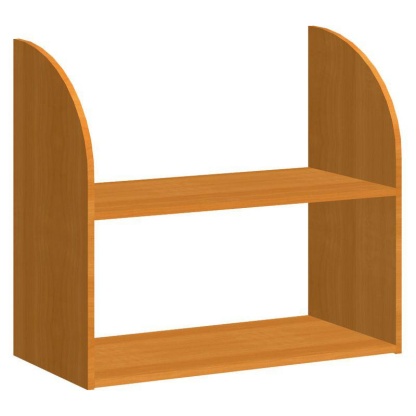 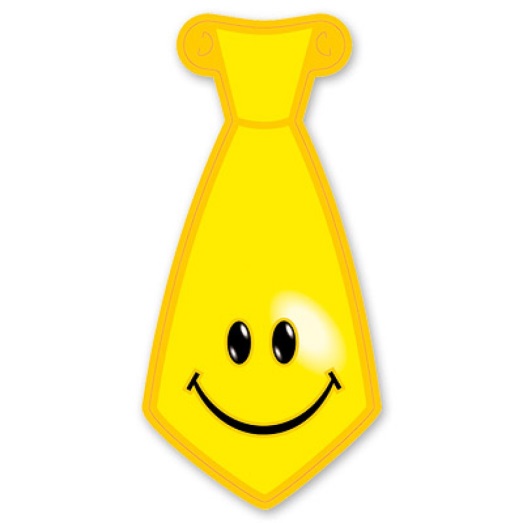 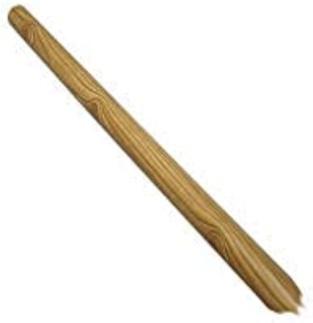 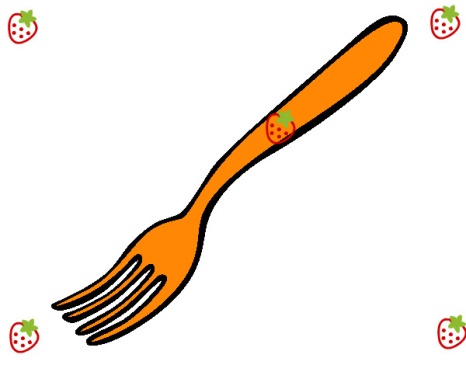 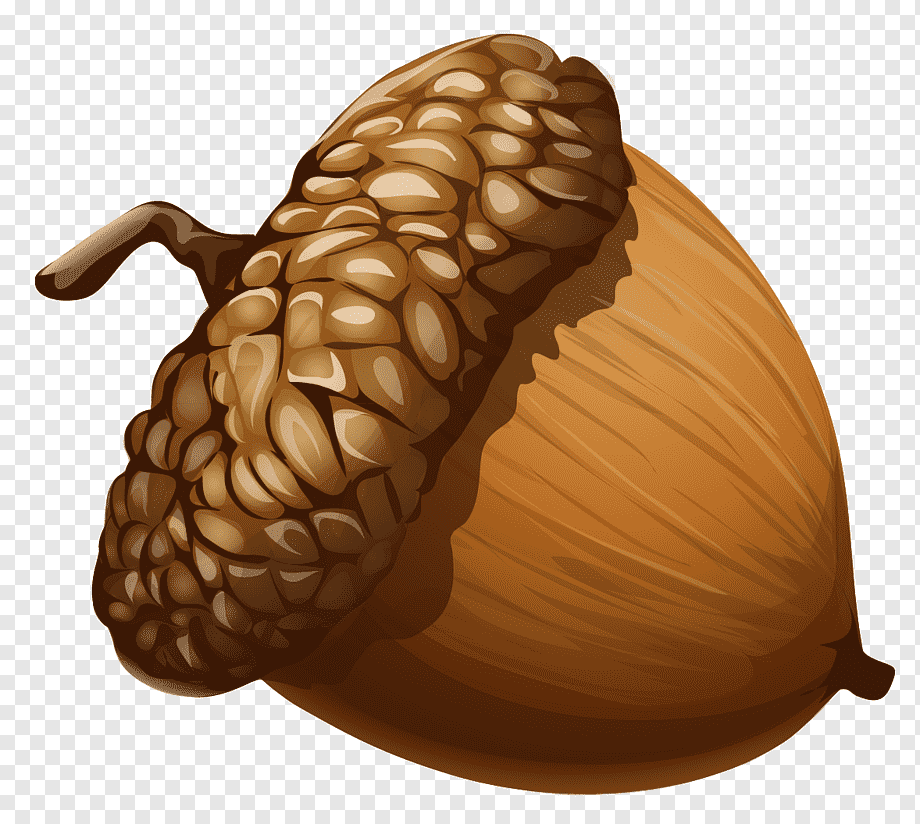 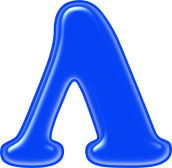 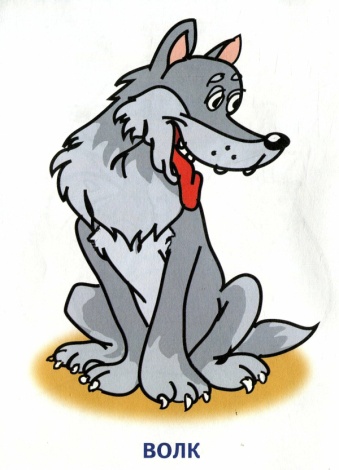 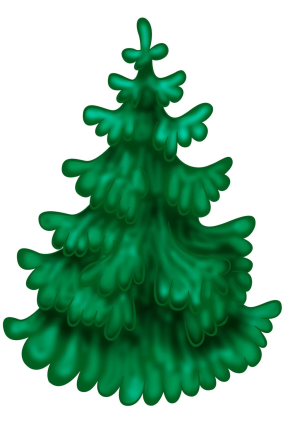 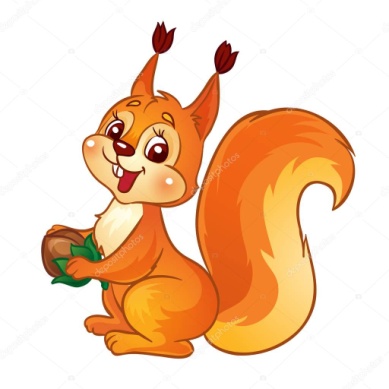 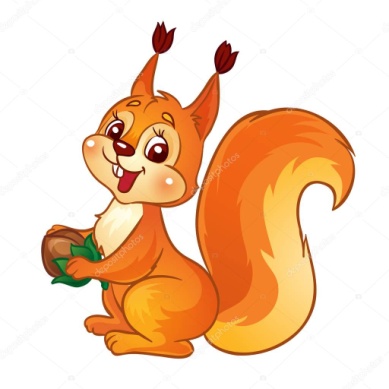 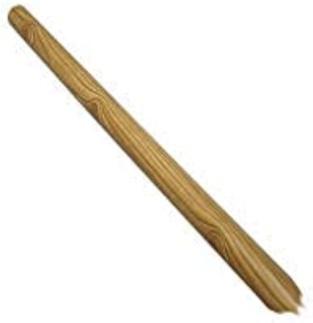 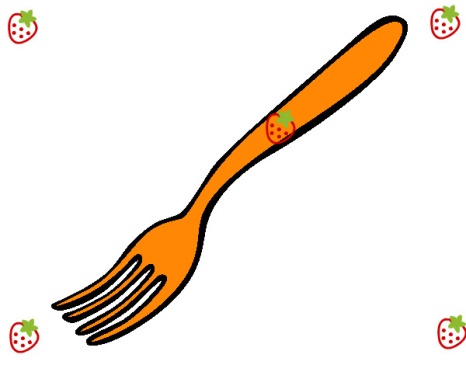 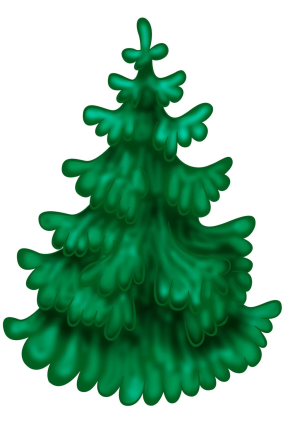 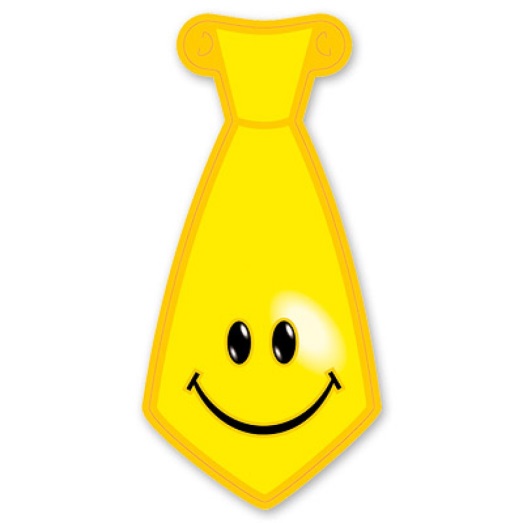 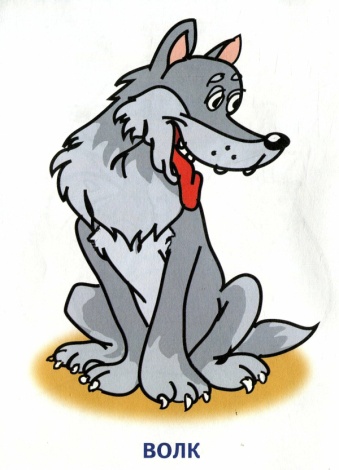 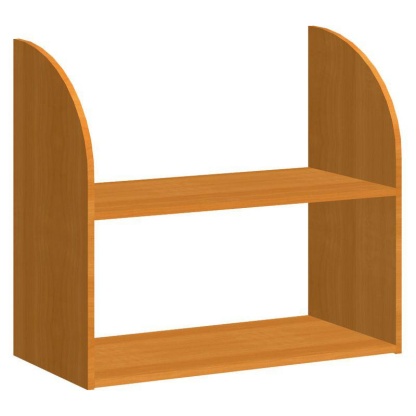 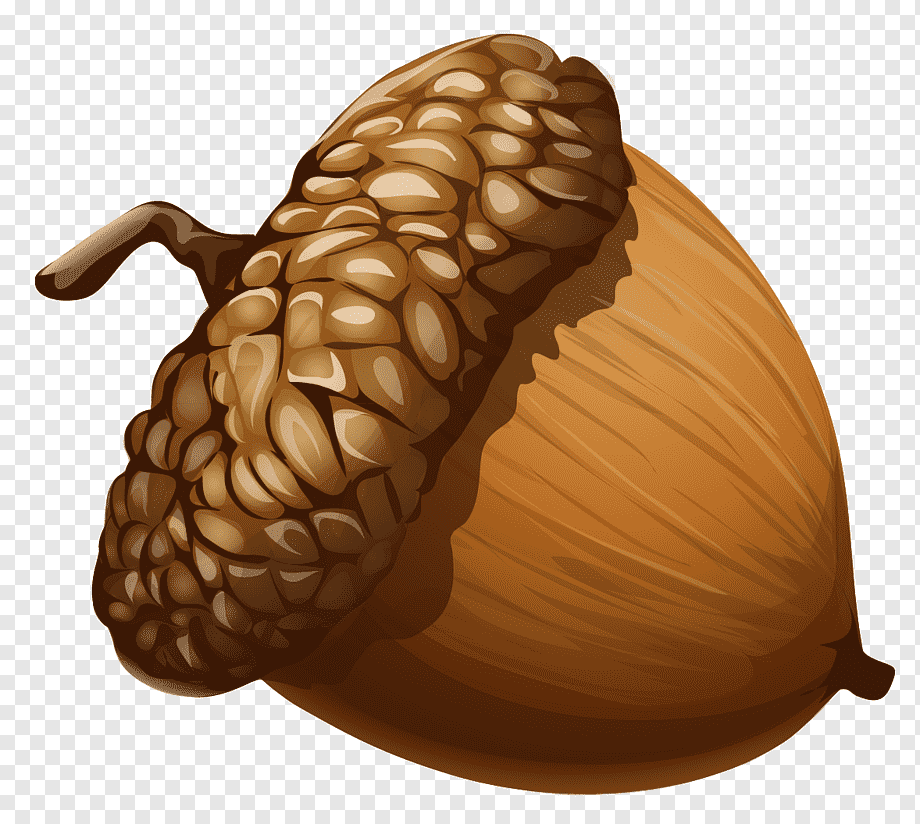 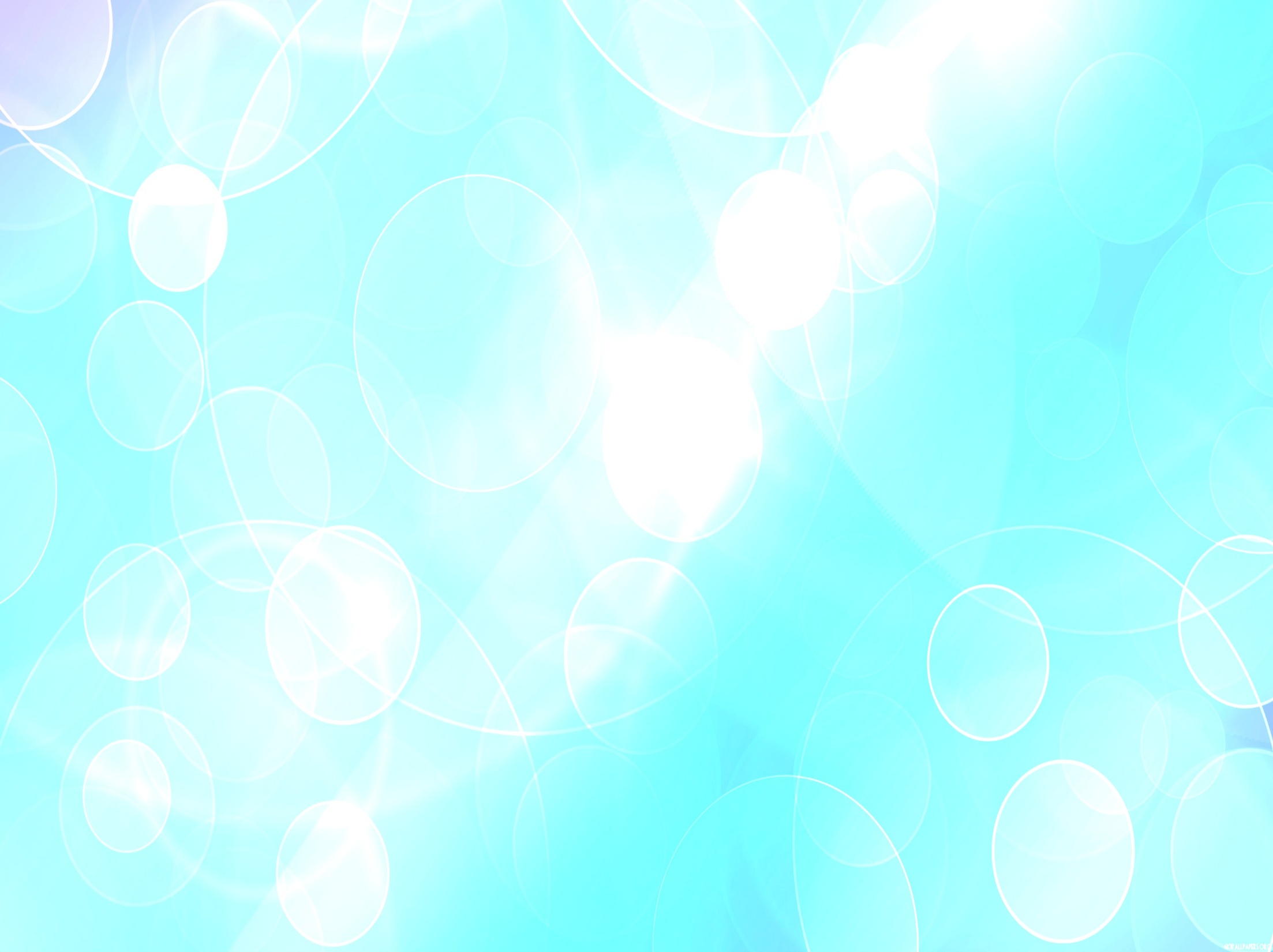 Автоматизация в словахЗвук –Л- в середине слова
Игра «Перевертыши» 
Музыка Л.Хисматулиной 
«Игра с погремушкой» (минус)
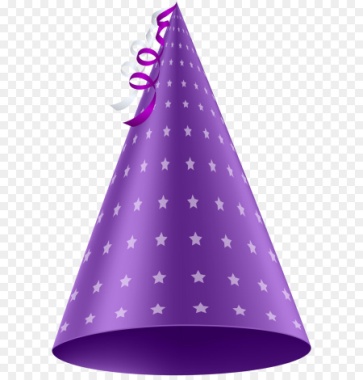 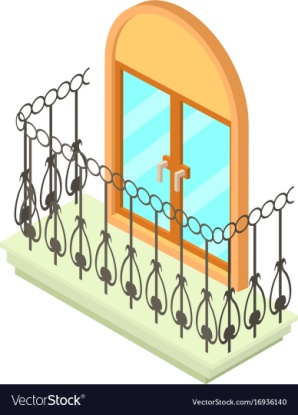 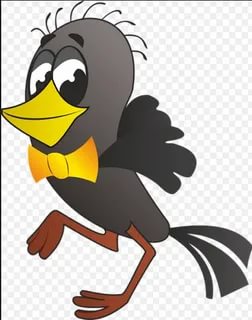 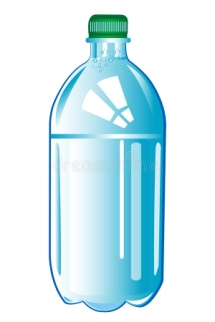 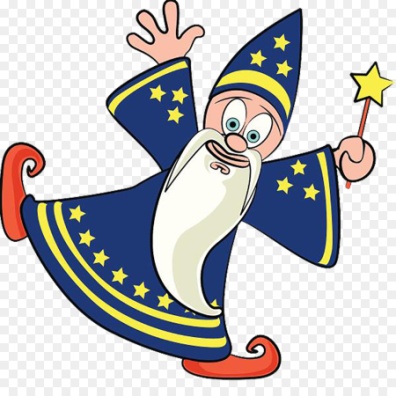 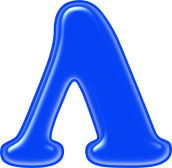 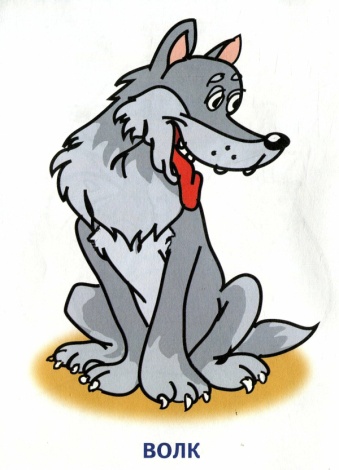 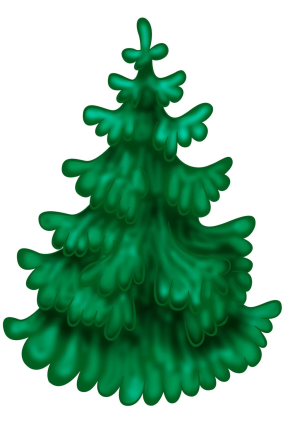 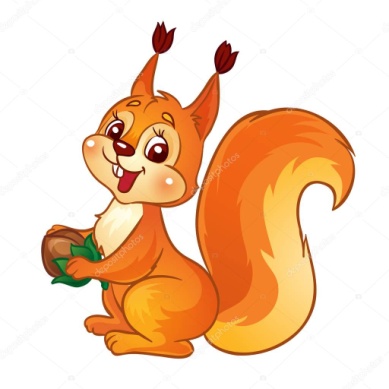 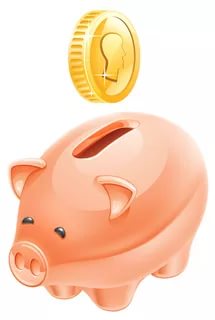 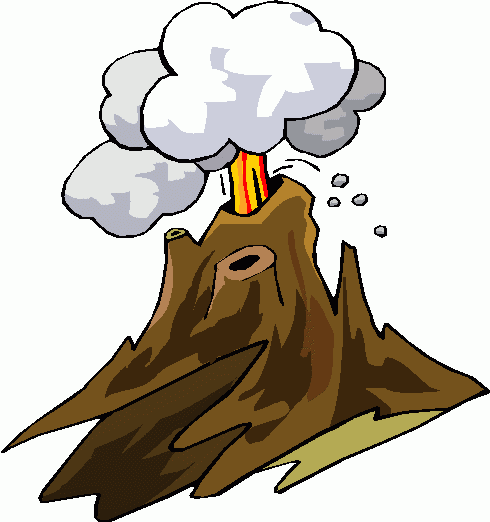 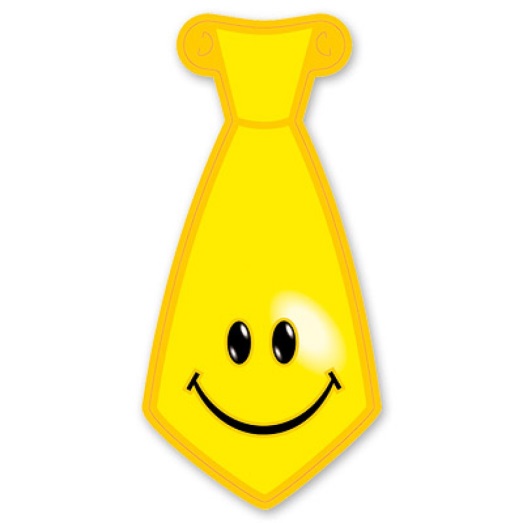 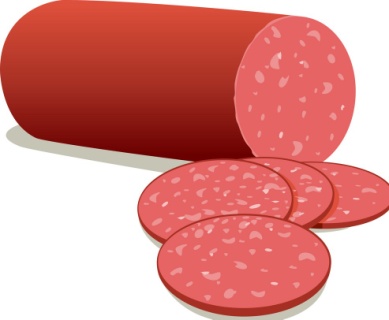 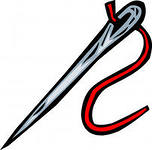 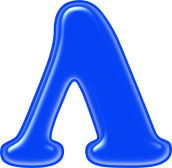 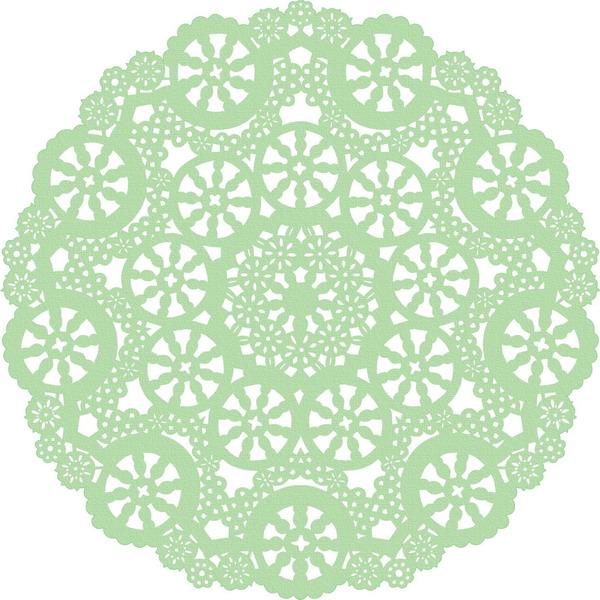 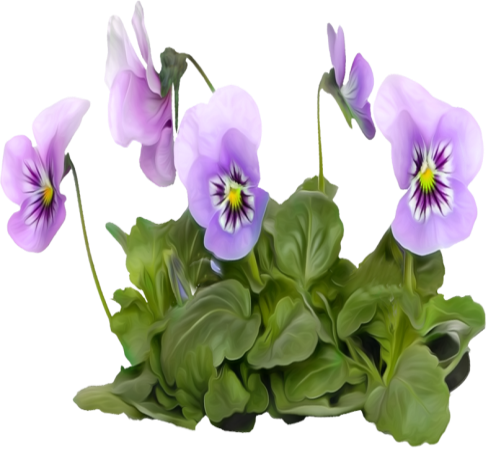 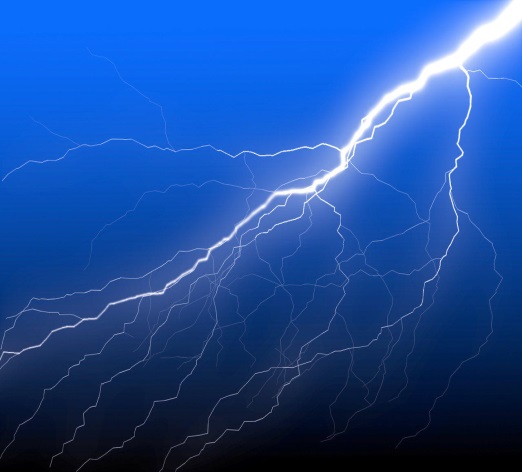 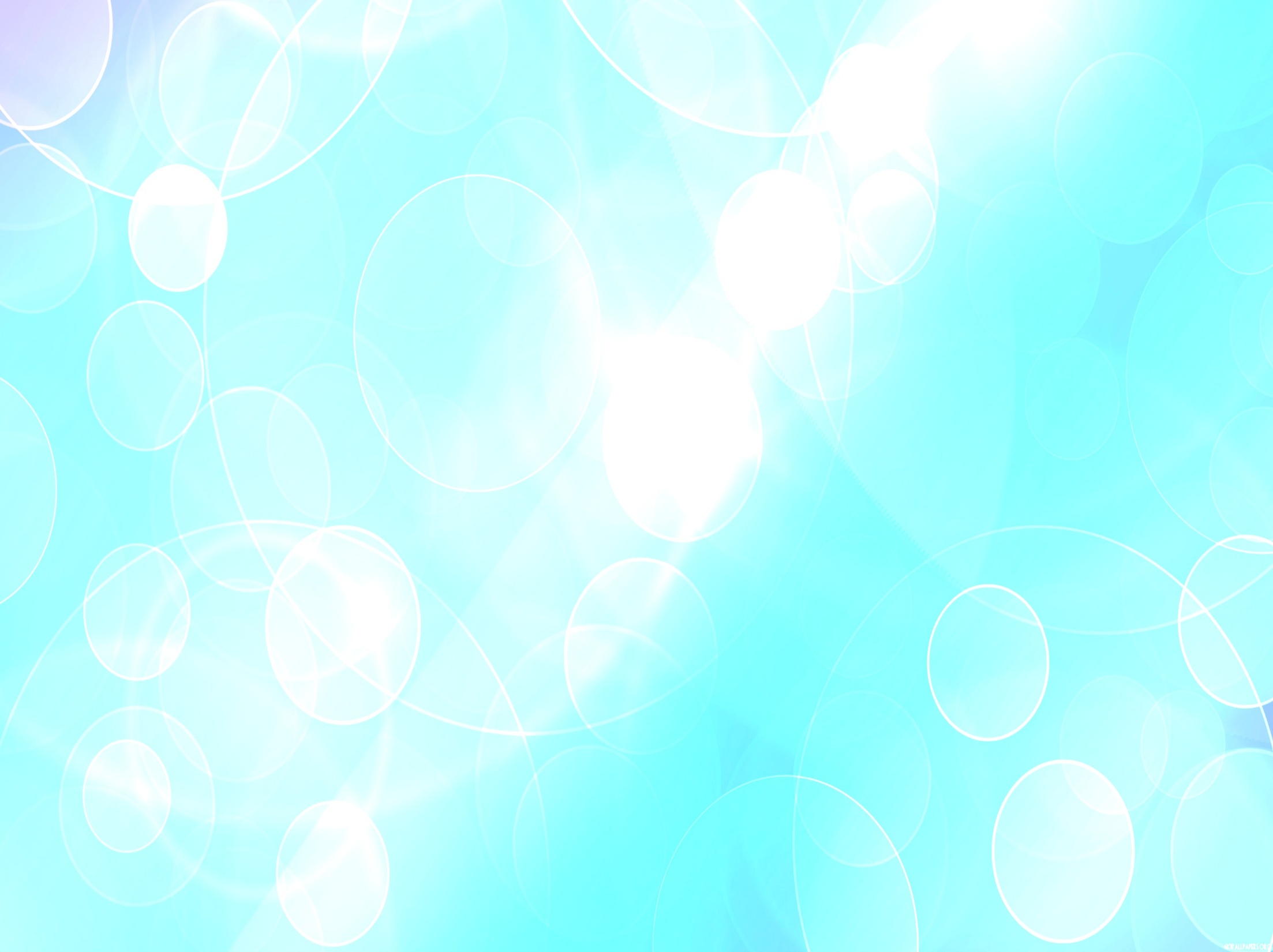 Автоматизация звука в предложенииЗвук –л- в начале  слова
Игра «Называй и показывай»

Музыка Л.Хисматулиной 
«Что за народ» (минус)
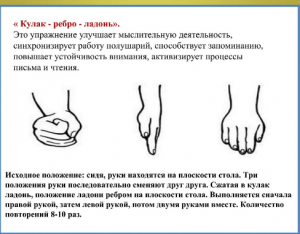 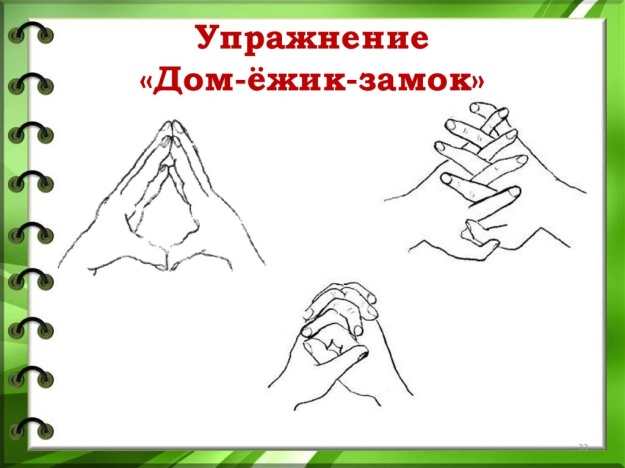 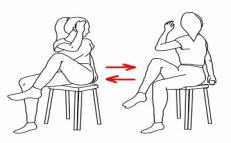 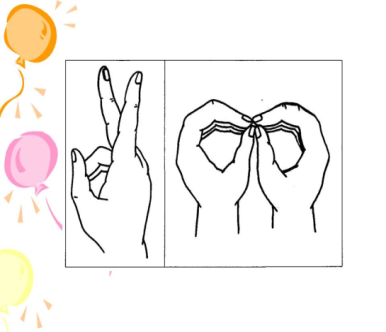 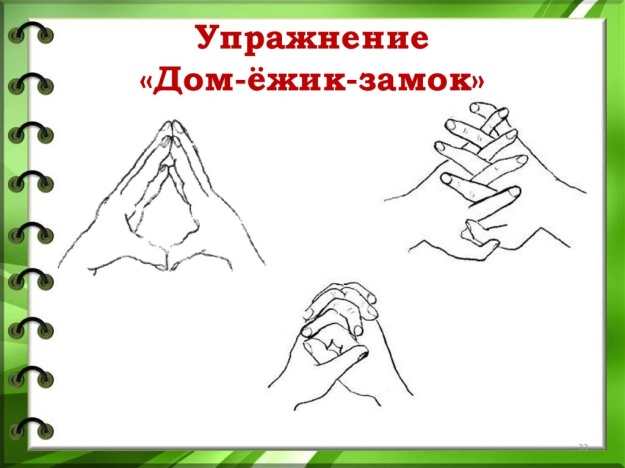 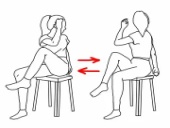 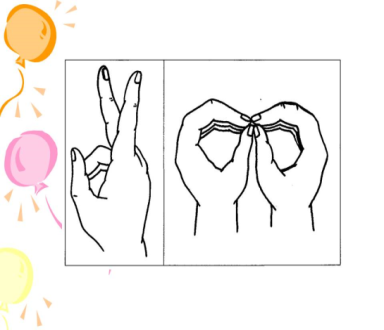 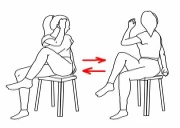 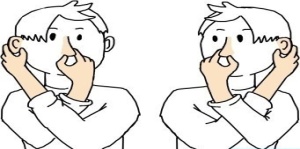 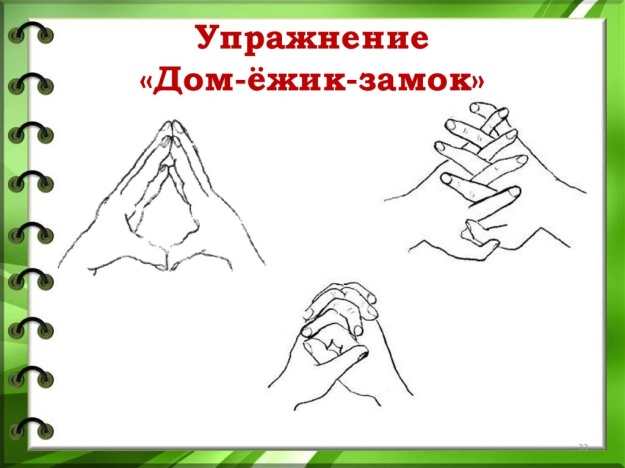 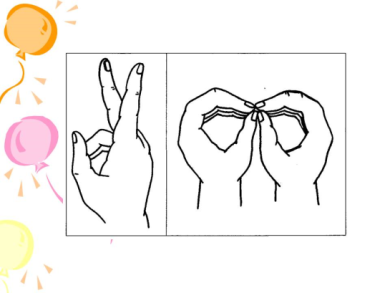 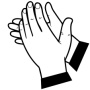 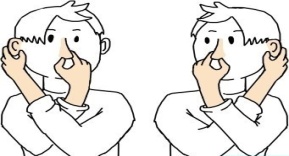 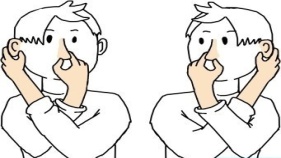 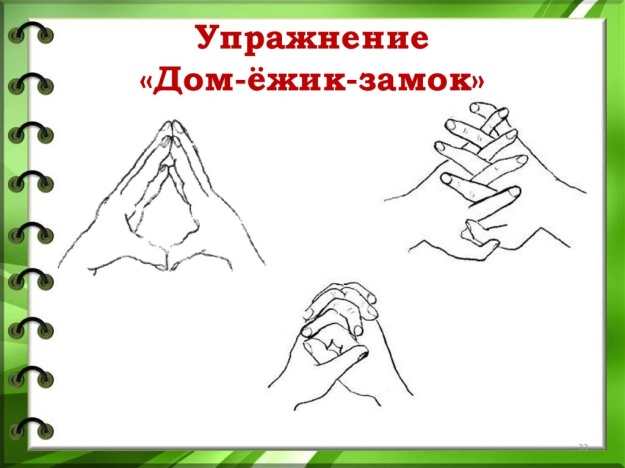 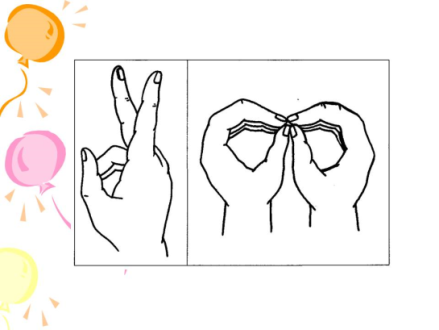 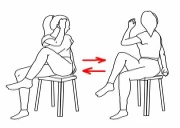 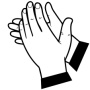 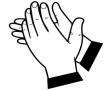 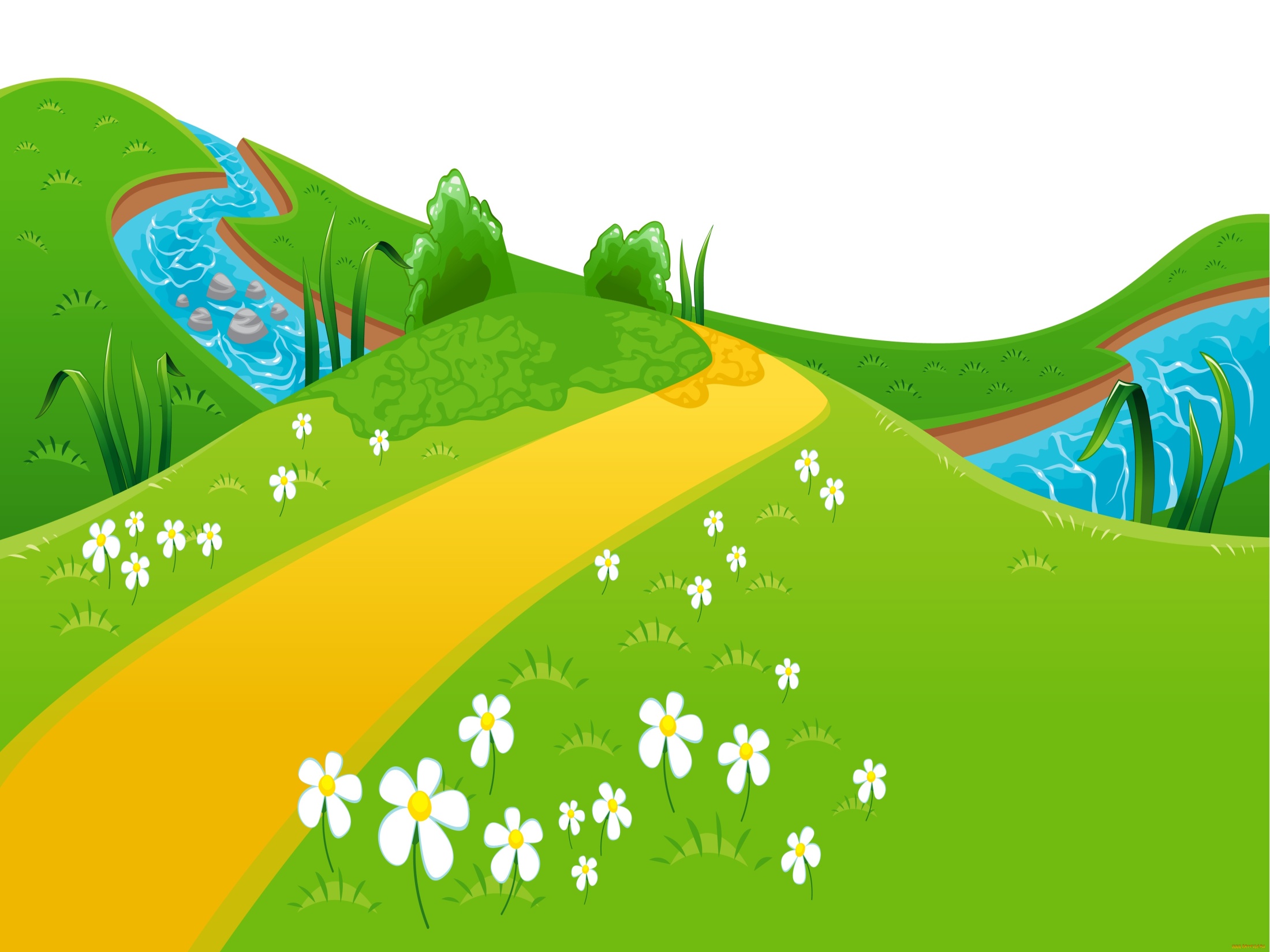 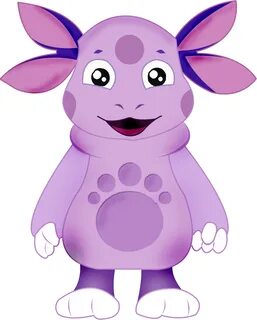 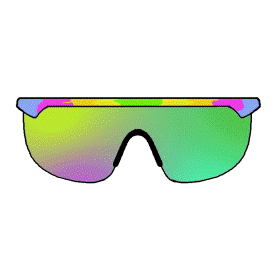 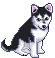 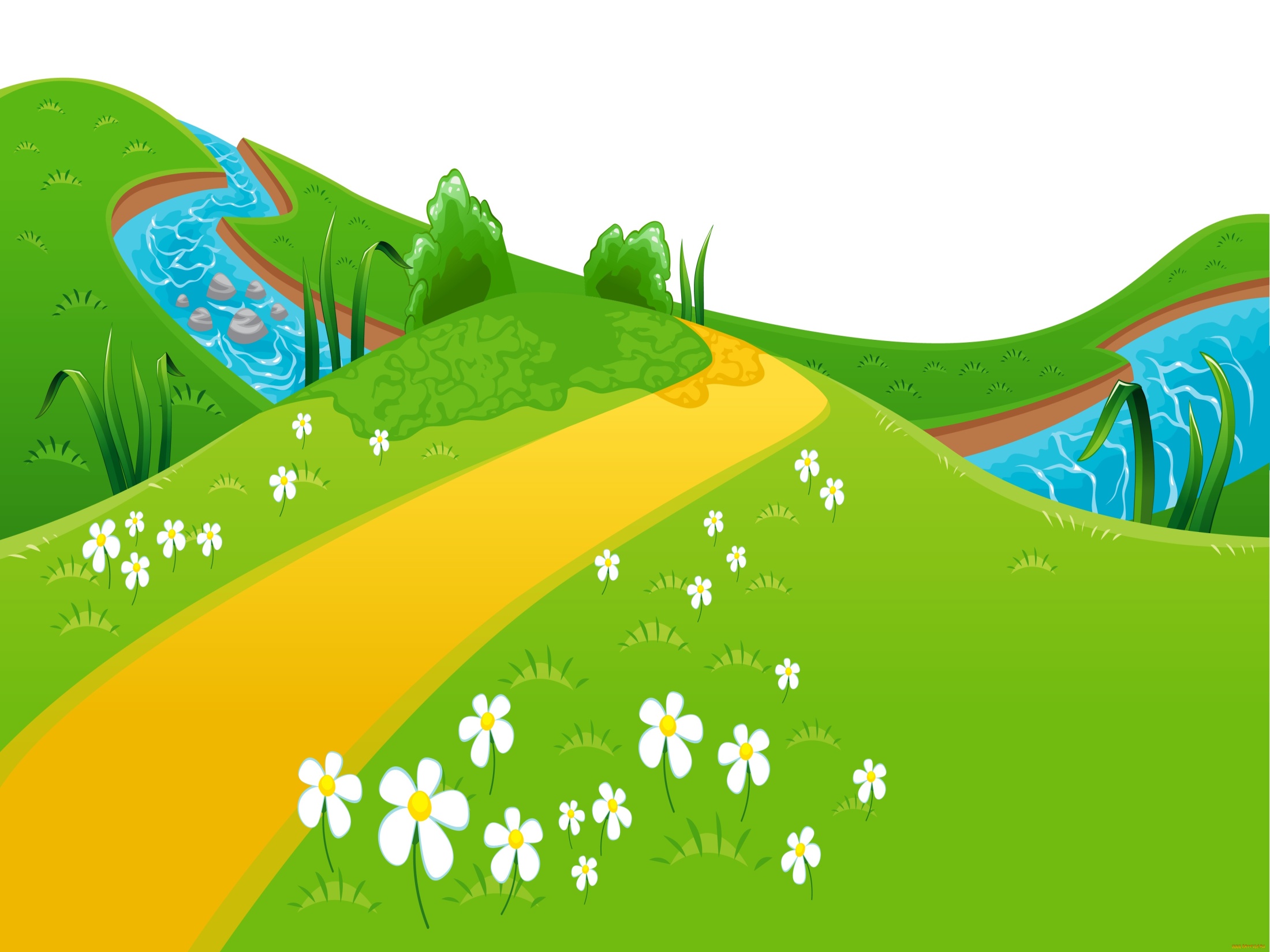 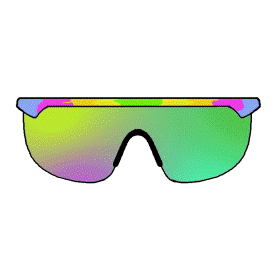 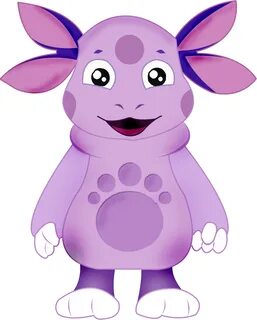 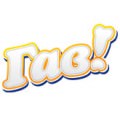 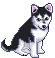 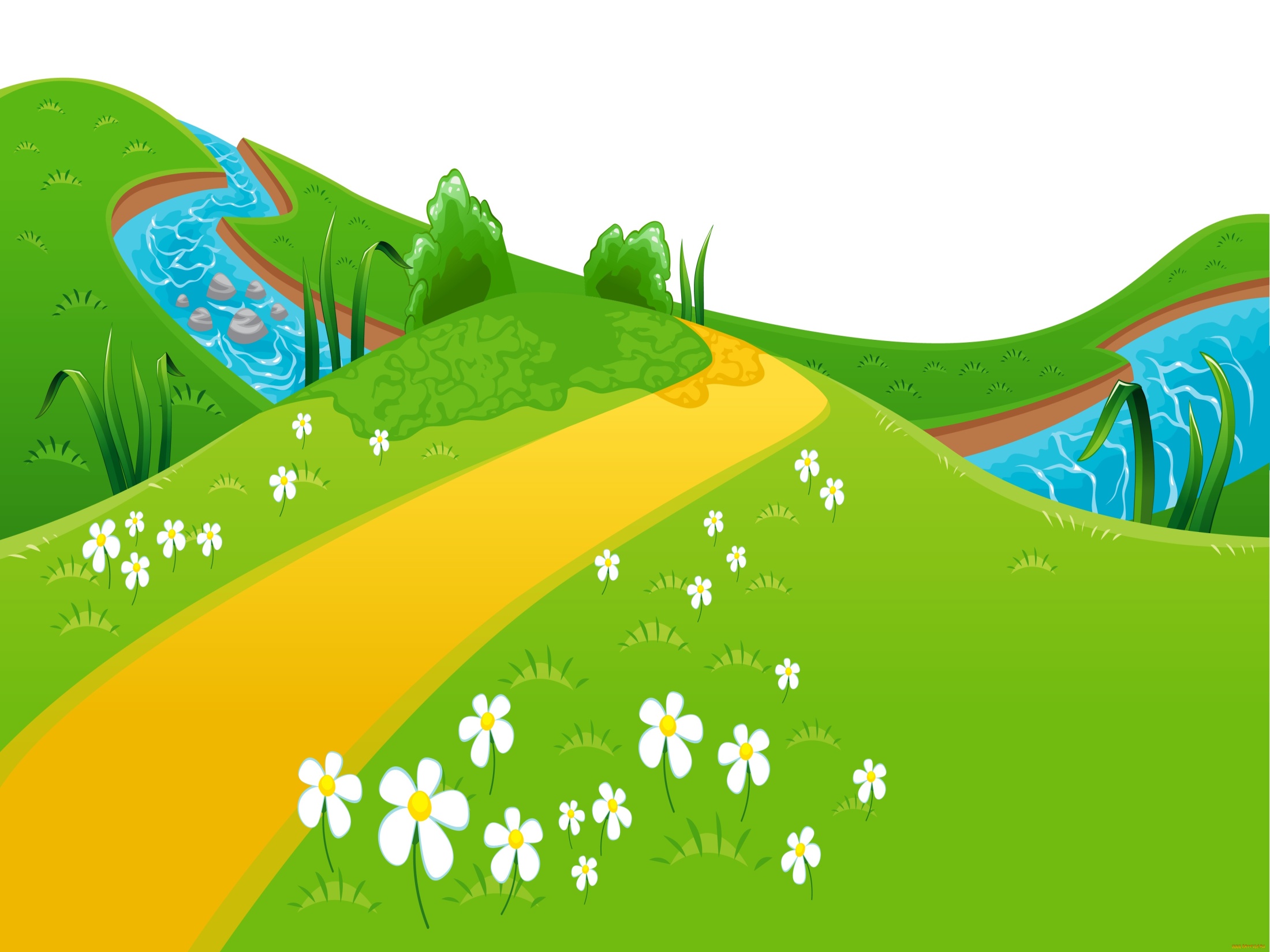 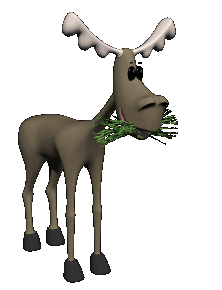 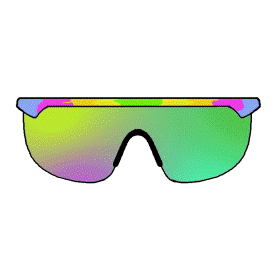 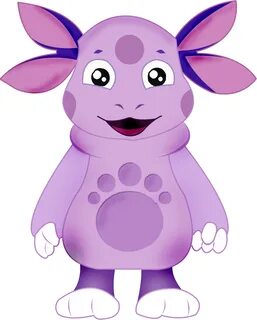 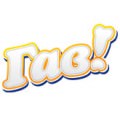 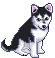 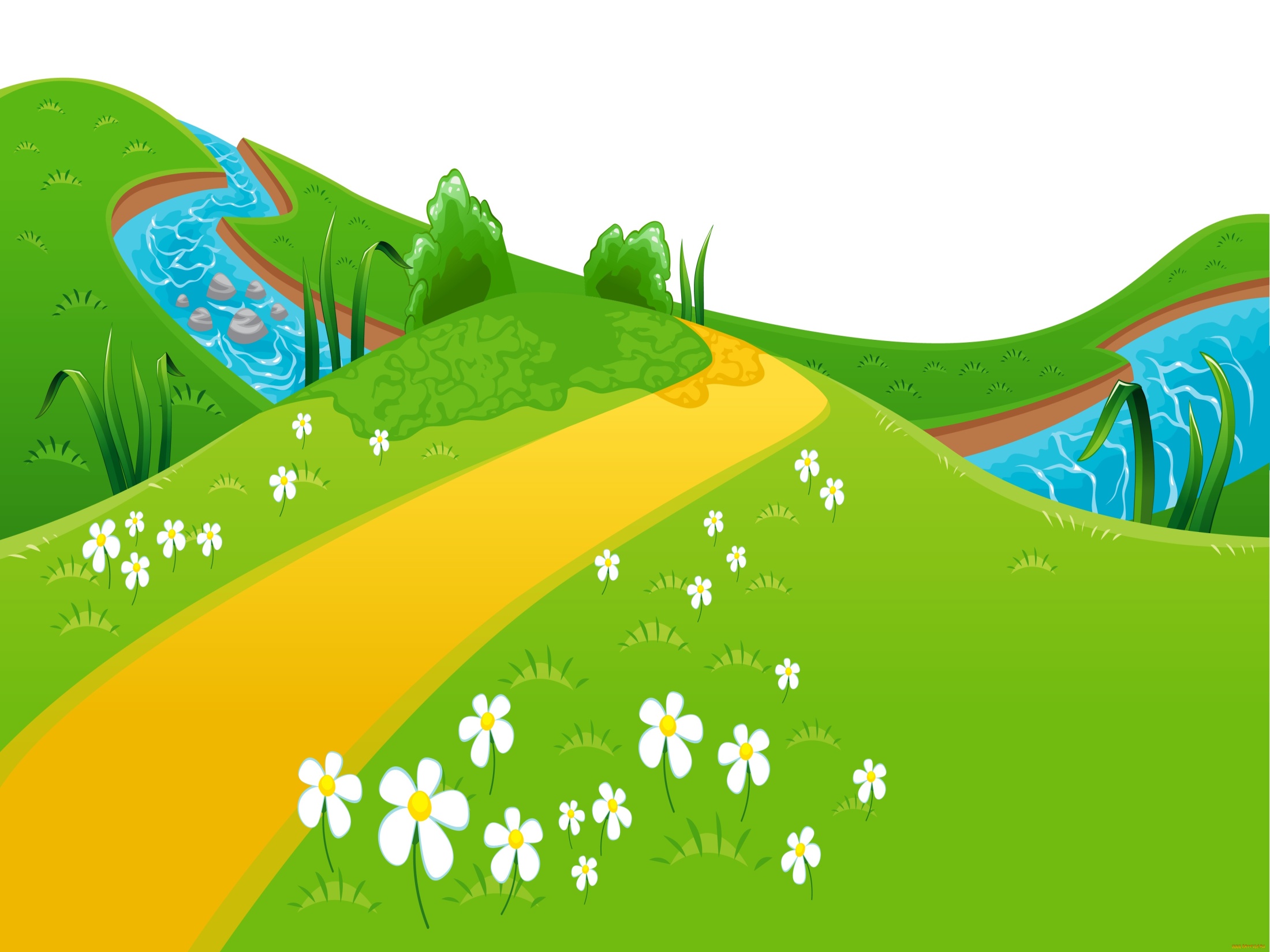 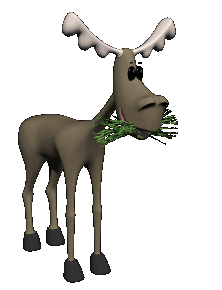 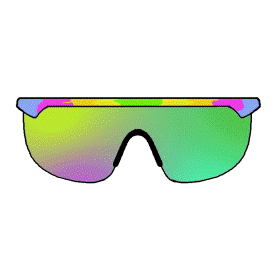 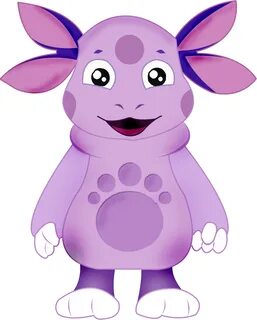 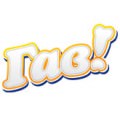 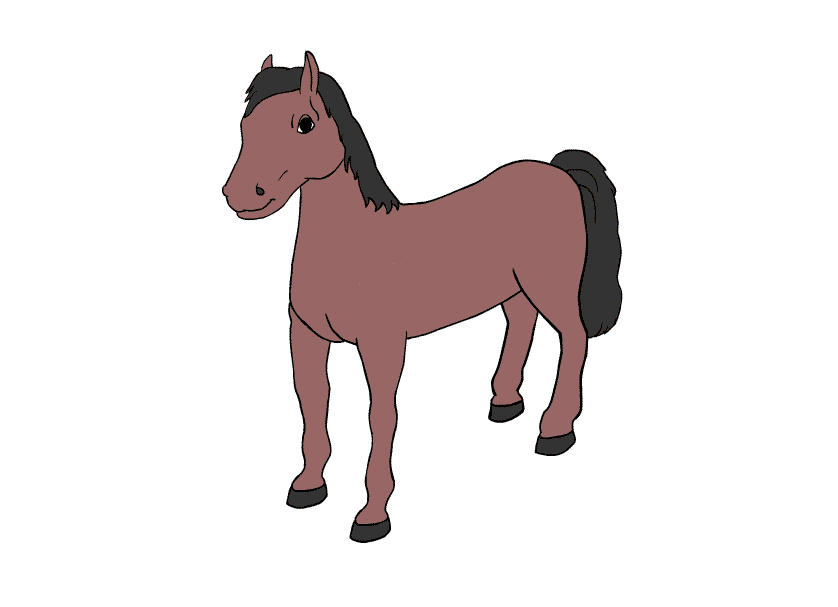 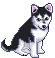 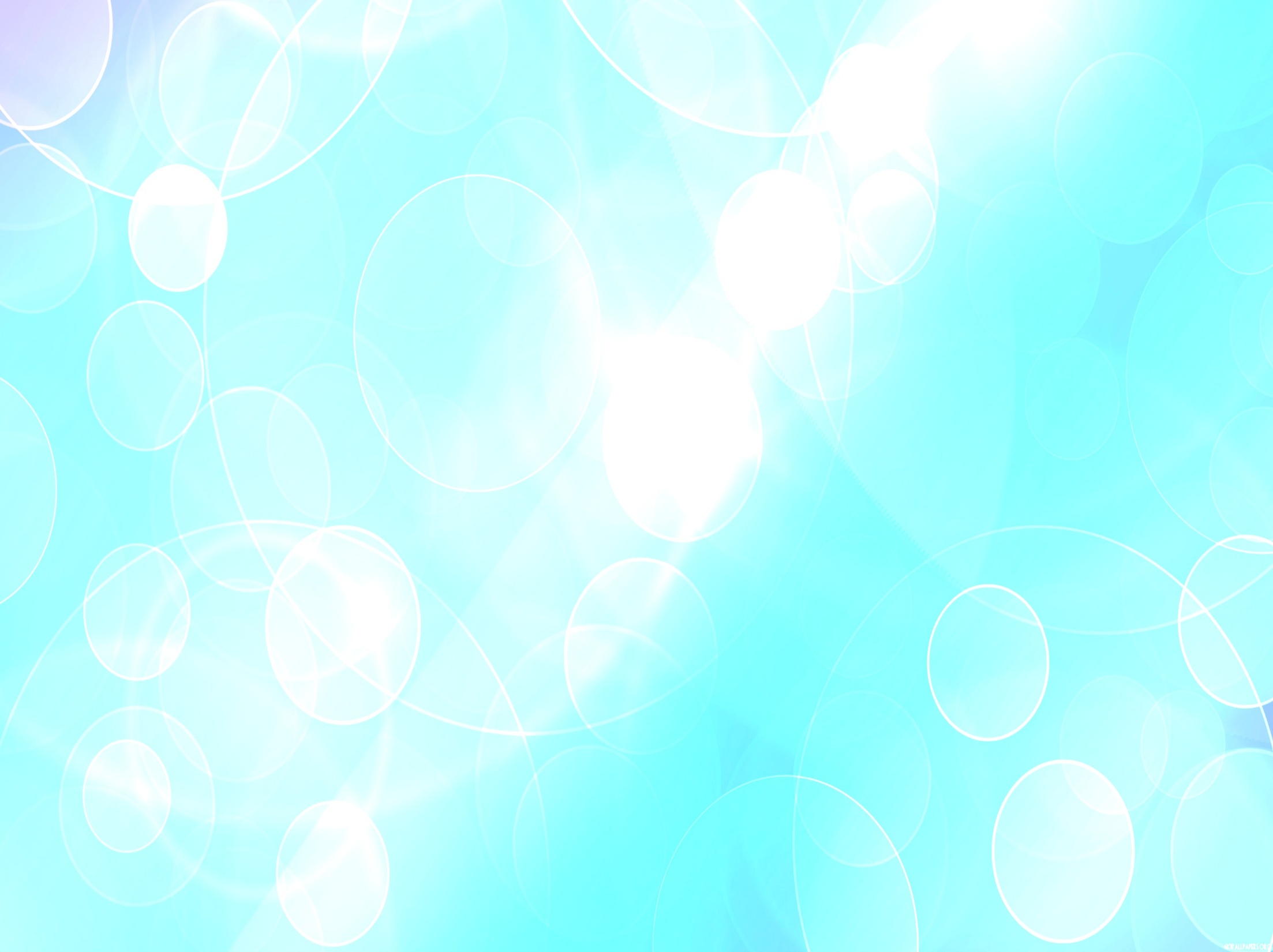 Автоматизация звука –р- в начале, середине и конце слова
Игра «Увеличь предложение»
музыка А. Ермолова
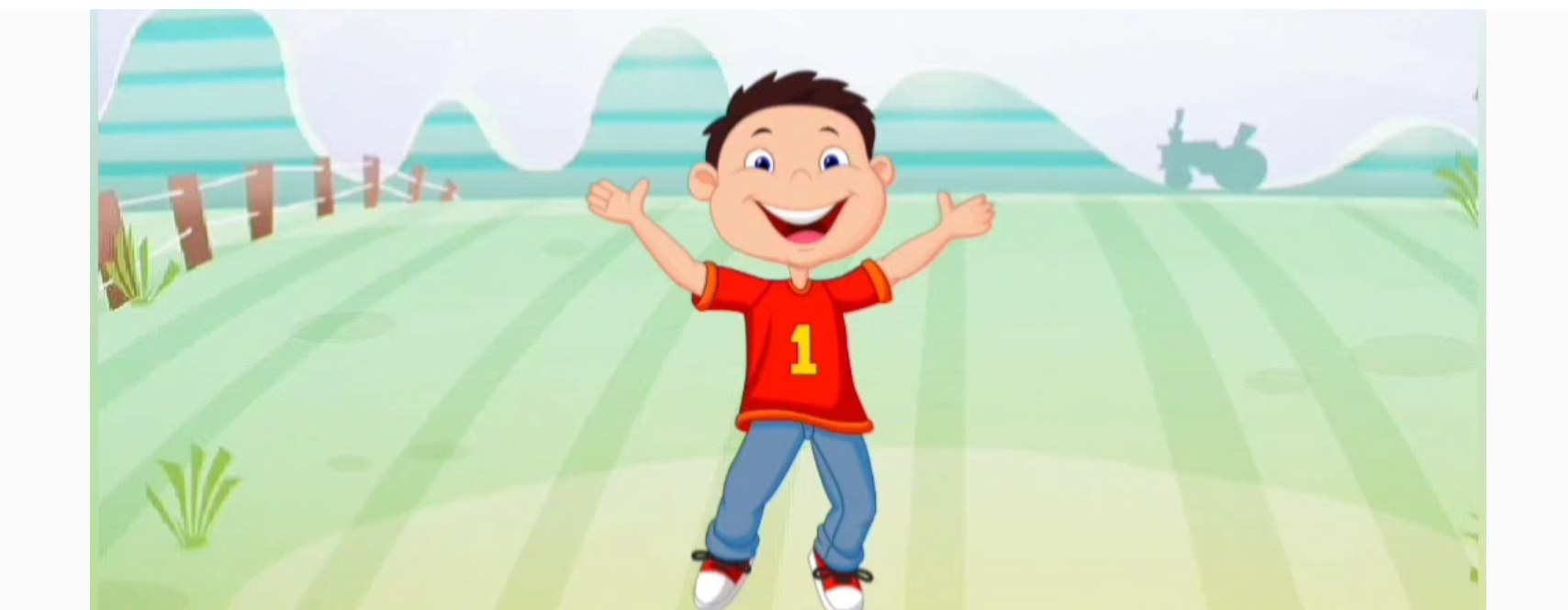 Радостный Тимур
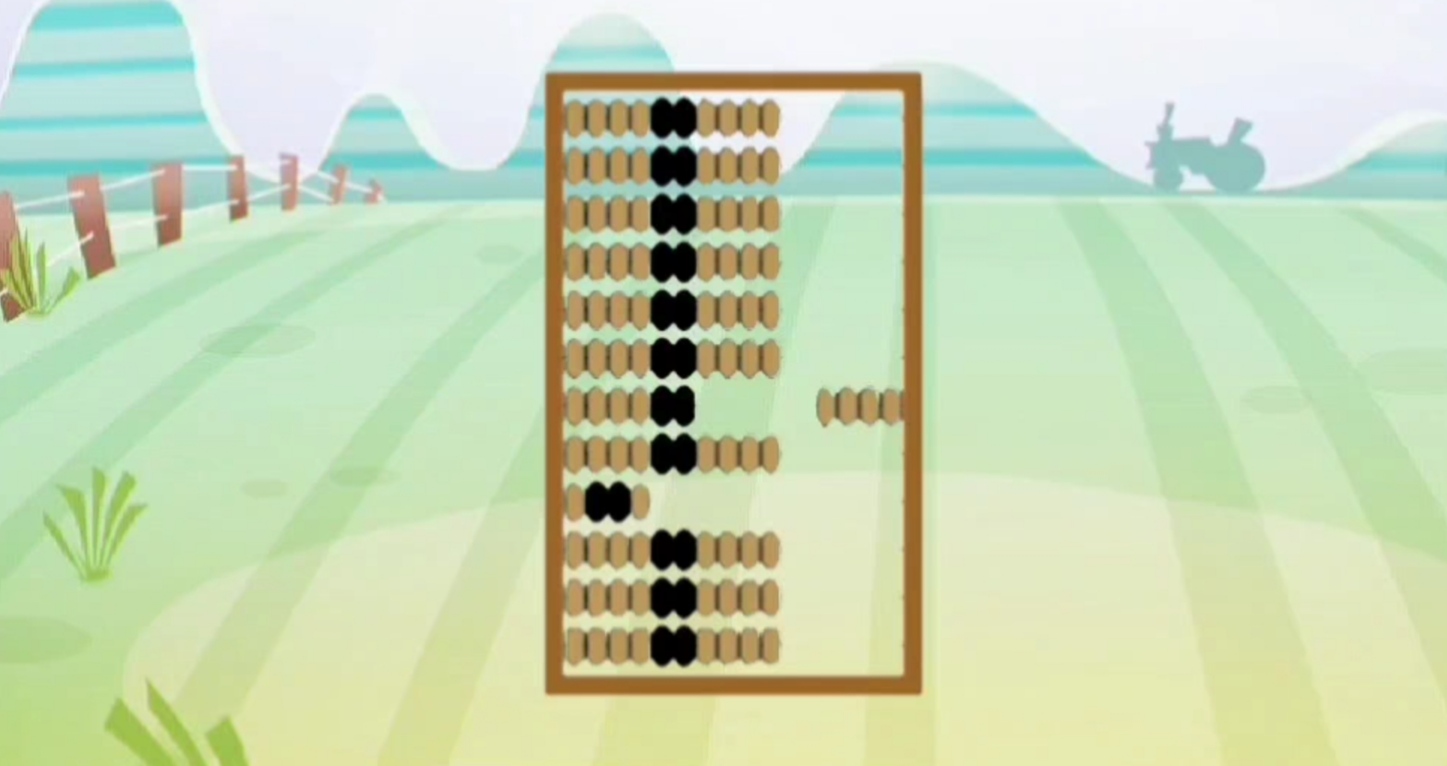 Считает
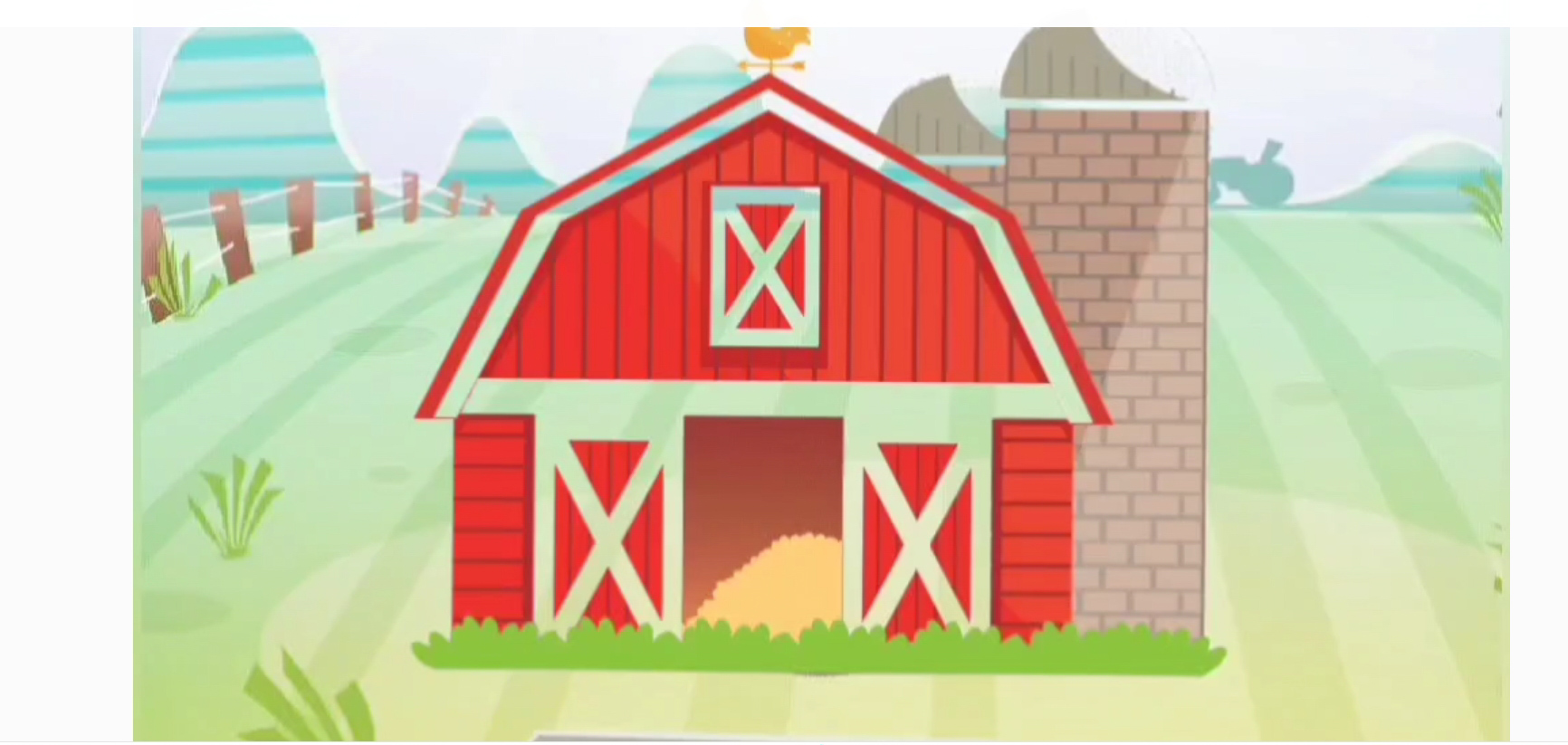 За сараем
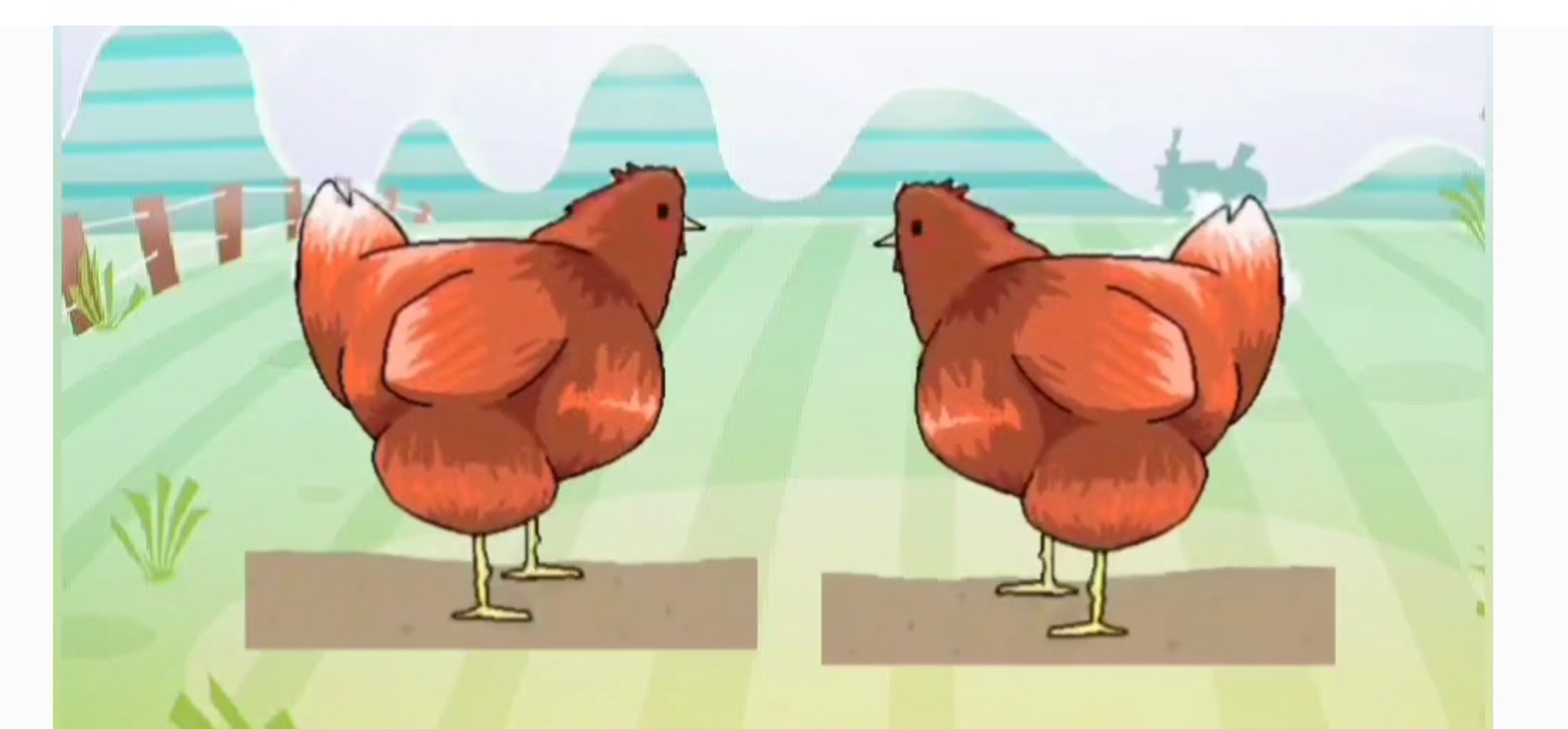 Рыжих кур
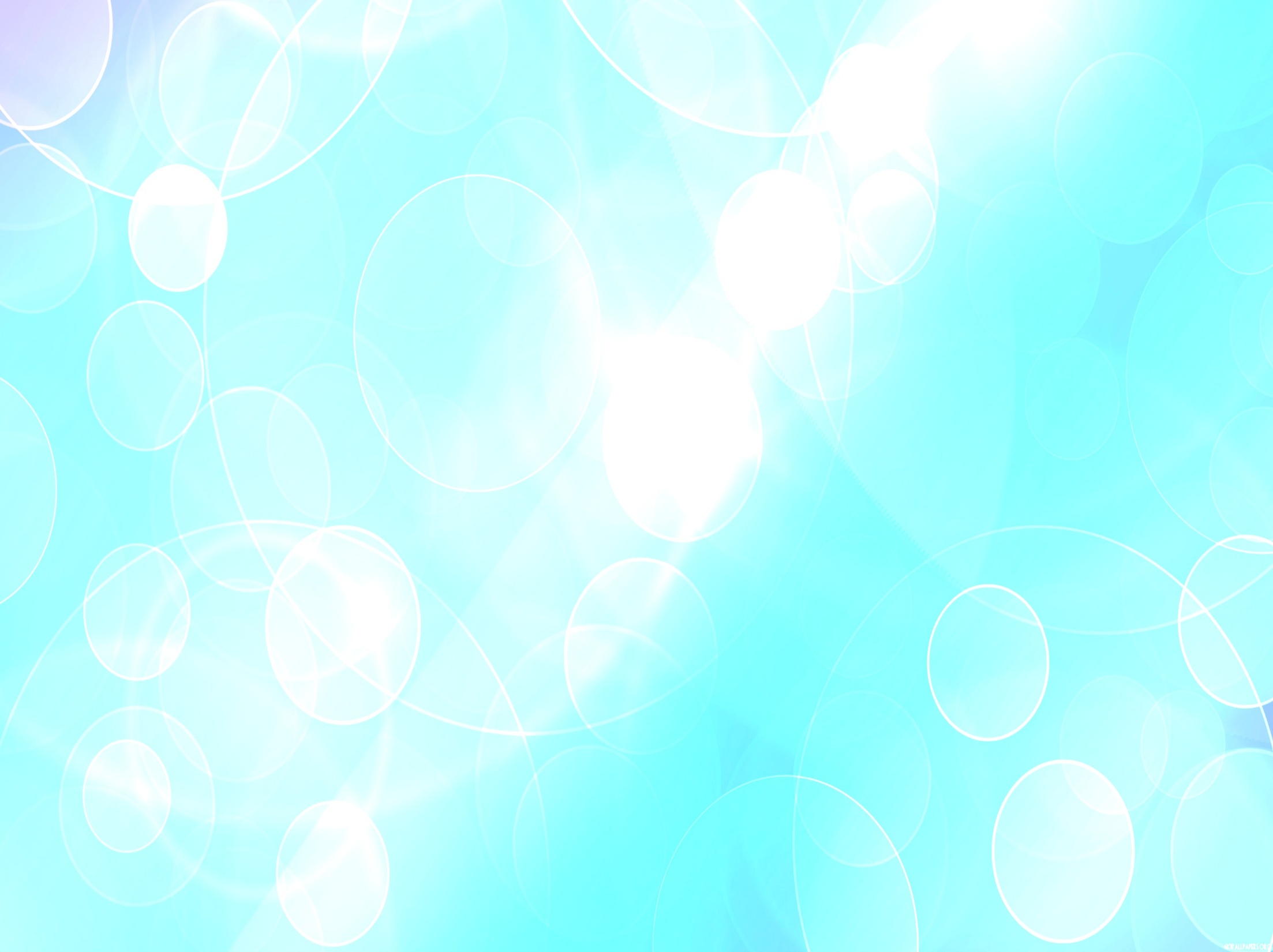 Автоматизация звука –р- в начале словав стихотворении«Розовая страна»
Музыка Л. Хизматулиной «Курочка и Козлята» (минус)
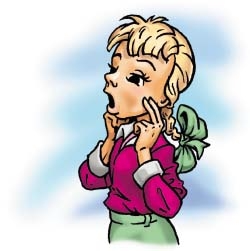 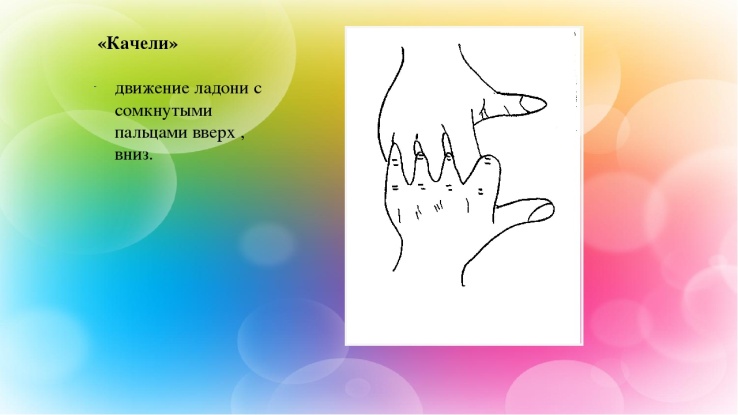 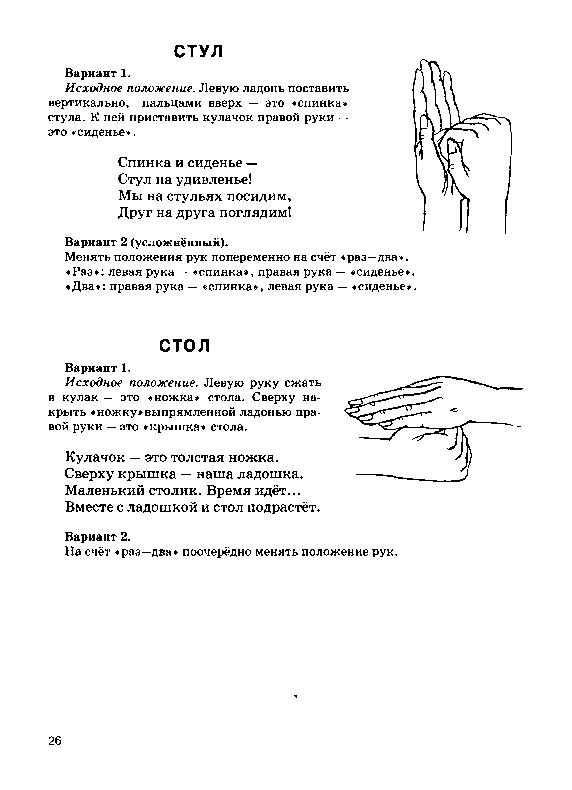 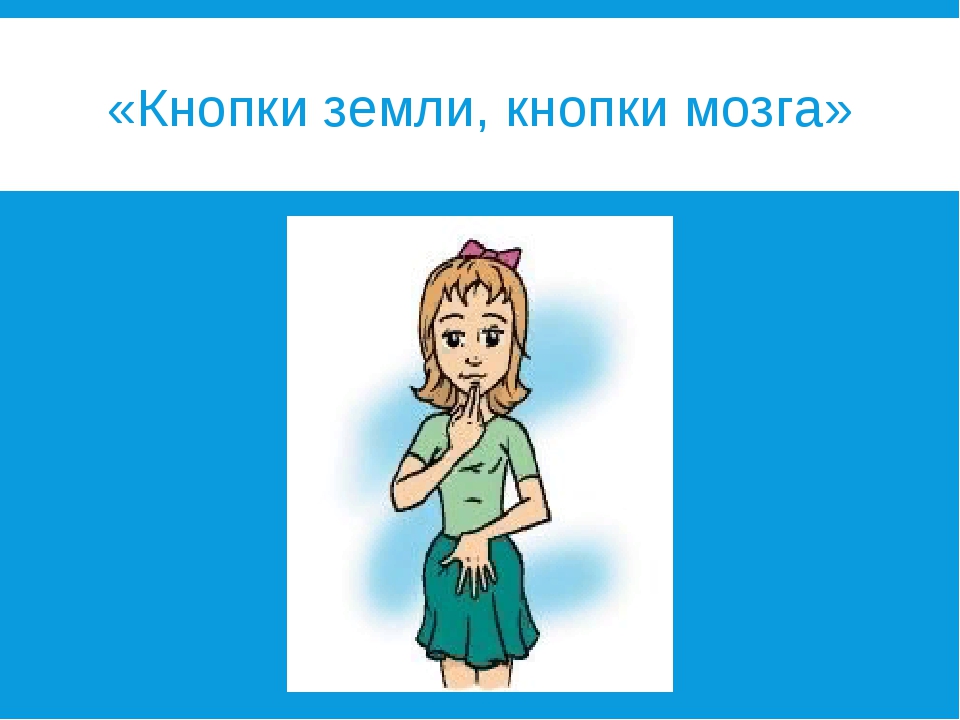 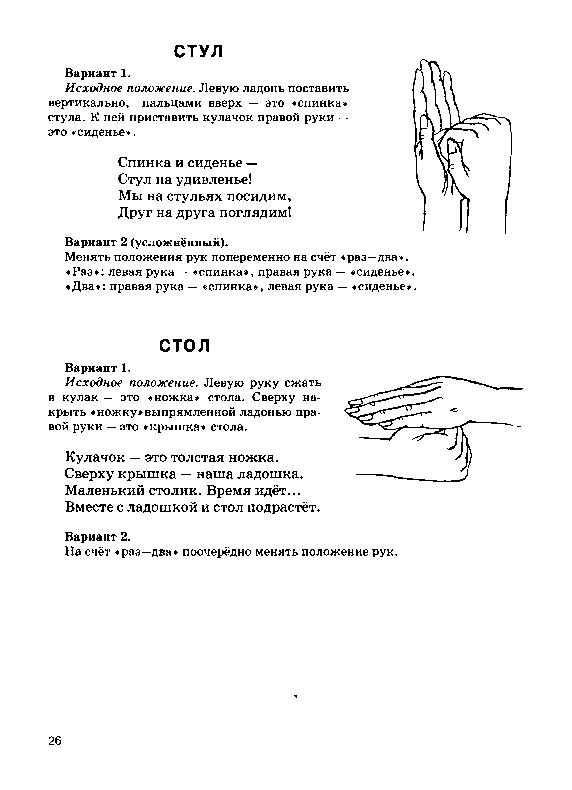 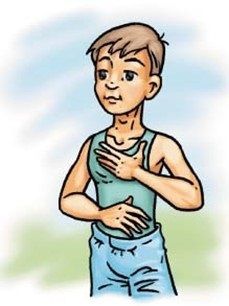 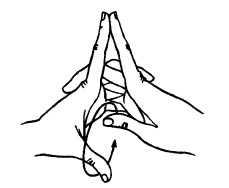 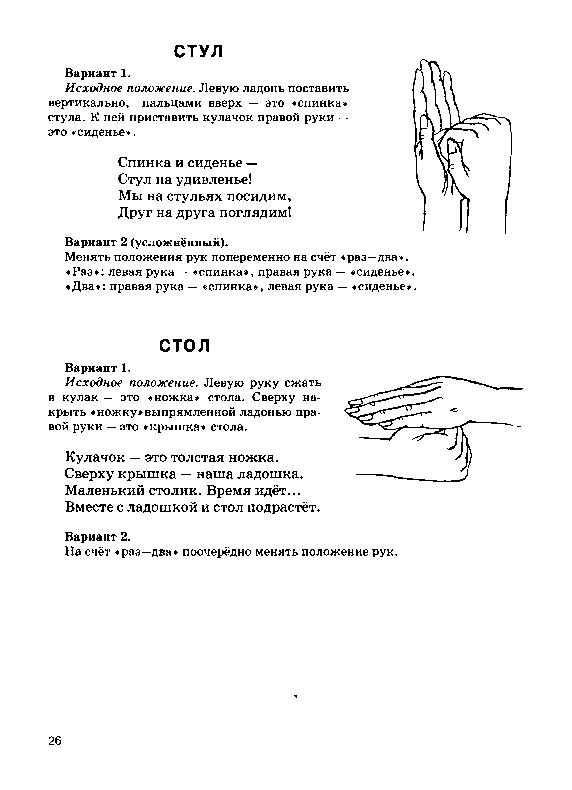 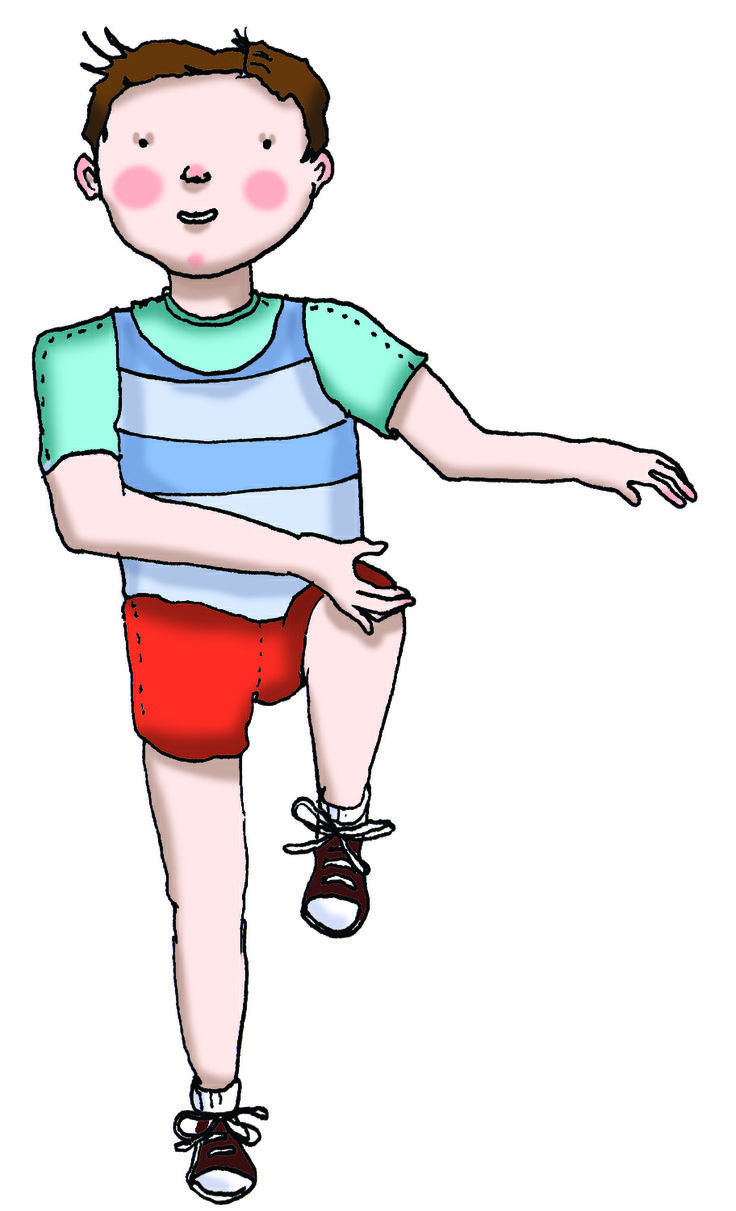 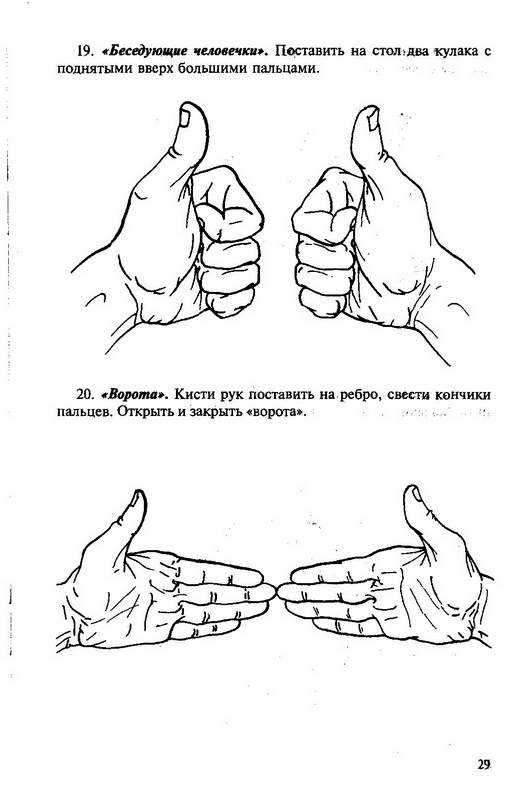 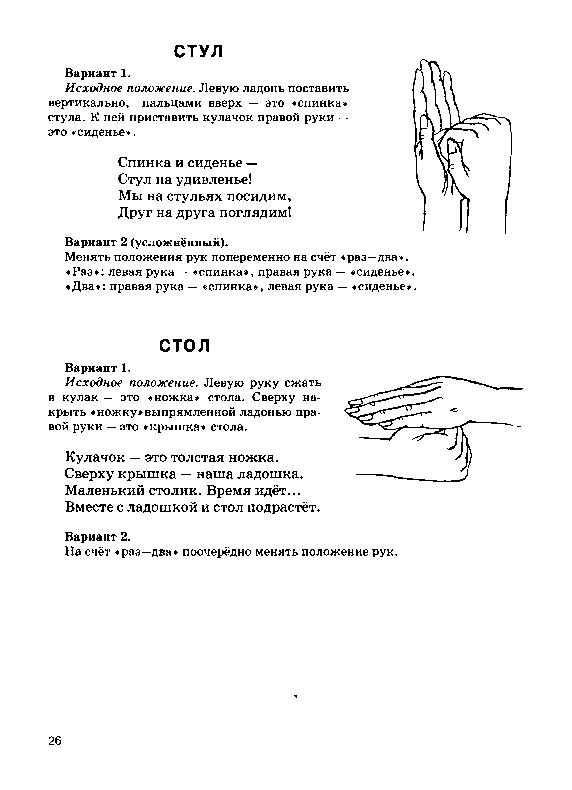 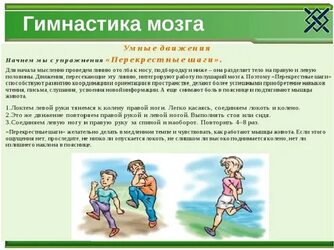 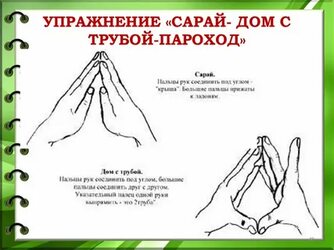 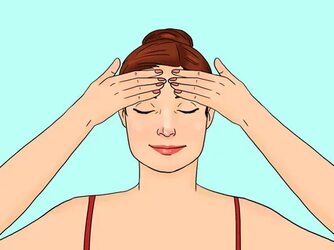 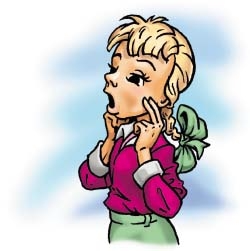 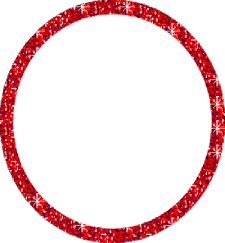 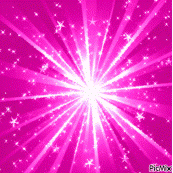 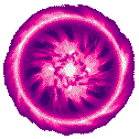 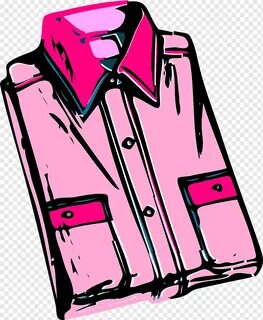 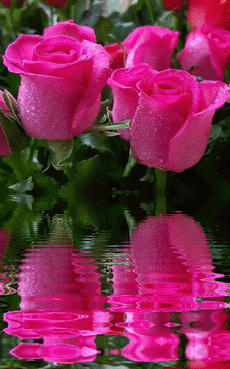 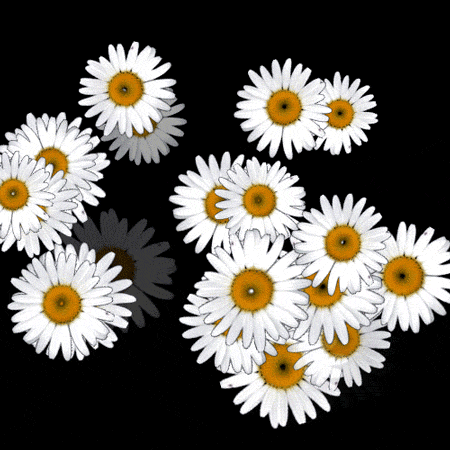 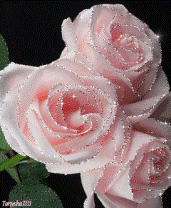 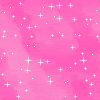 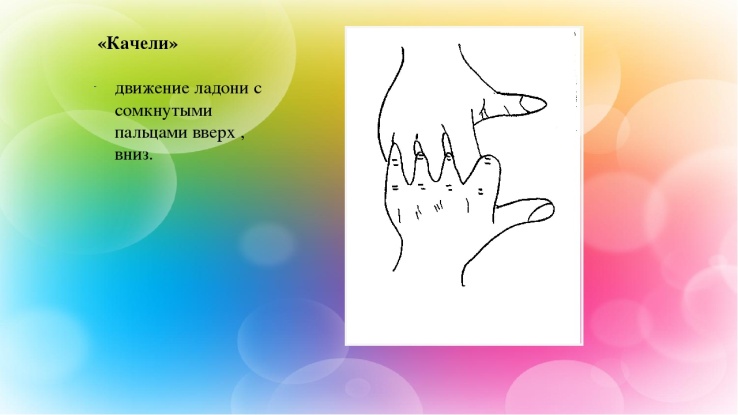 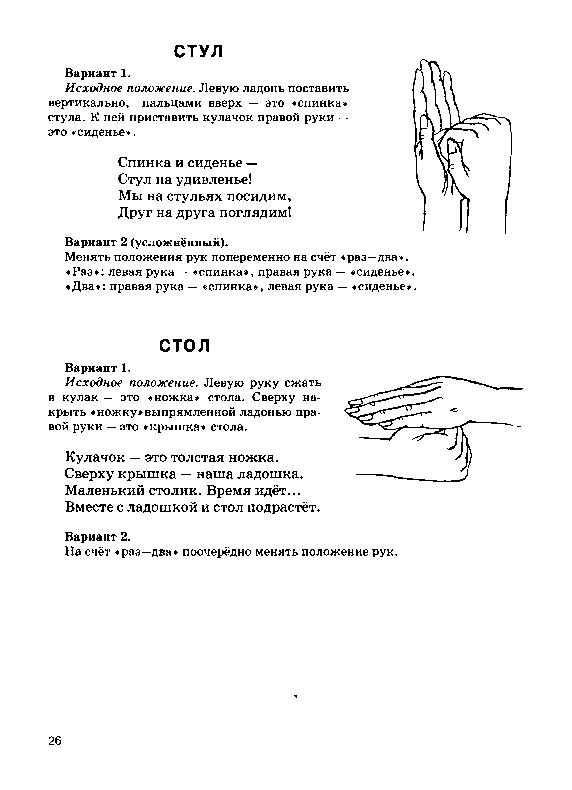 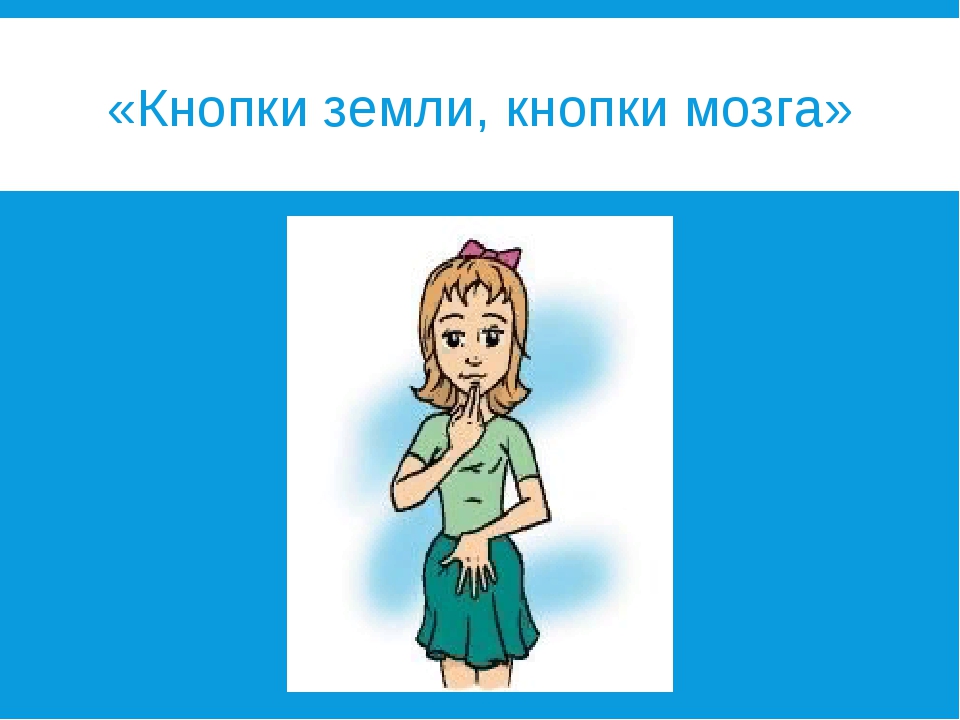 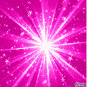 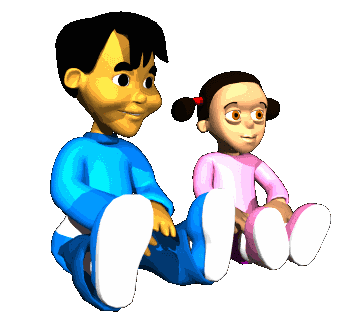 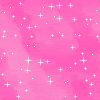 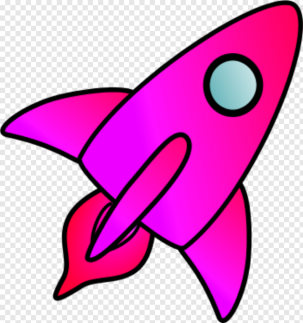 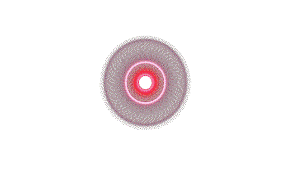 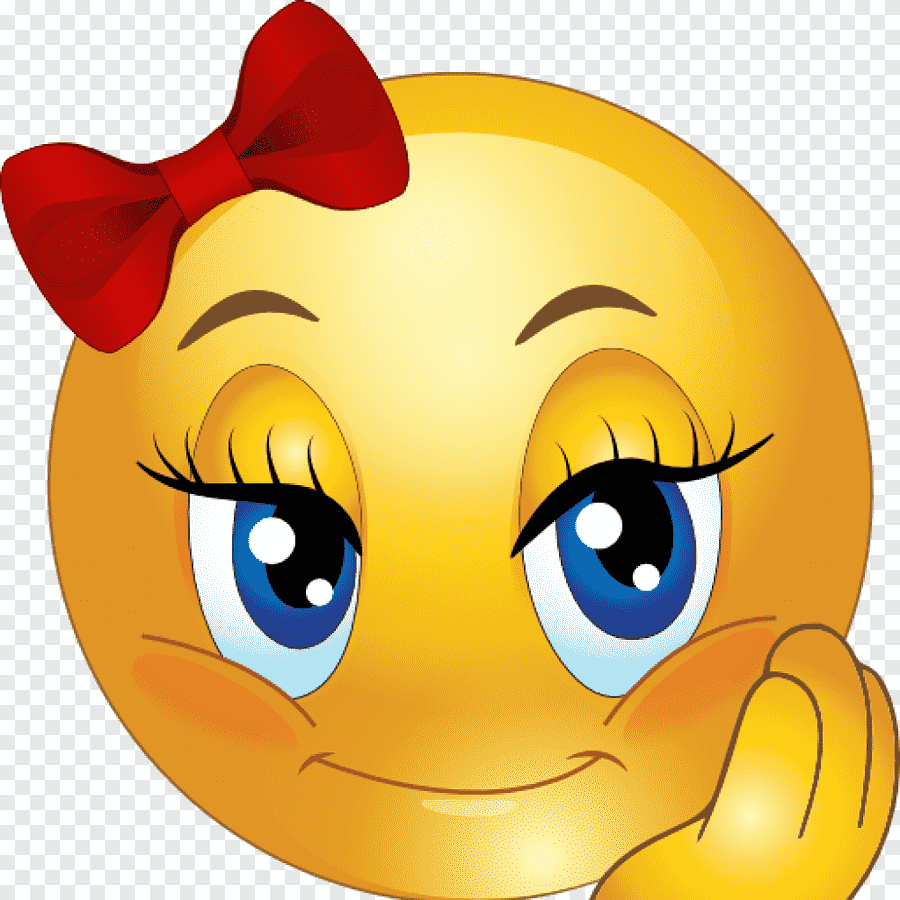 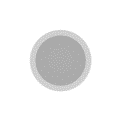 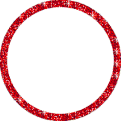 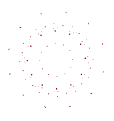 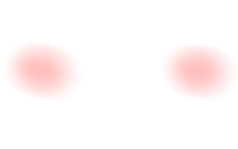 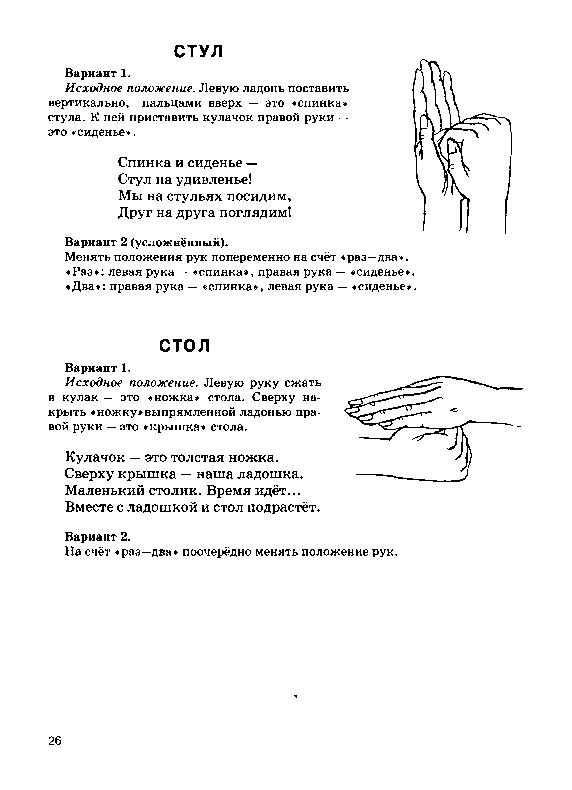 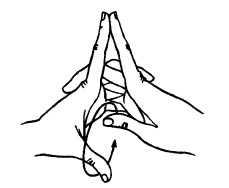 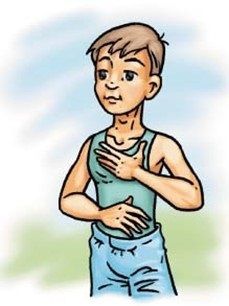 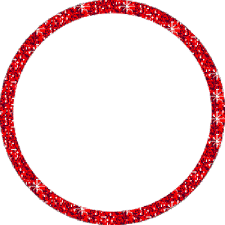 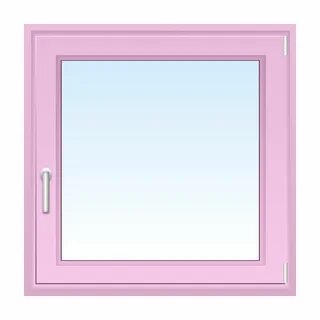 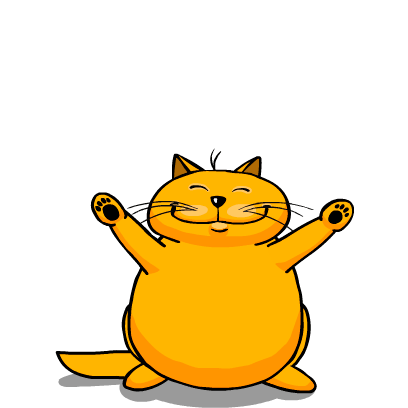 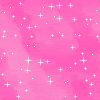 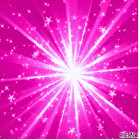 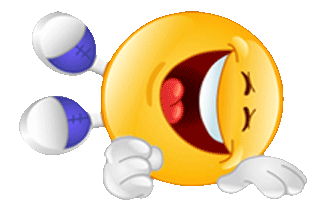 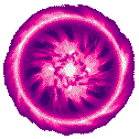 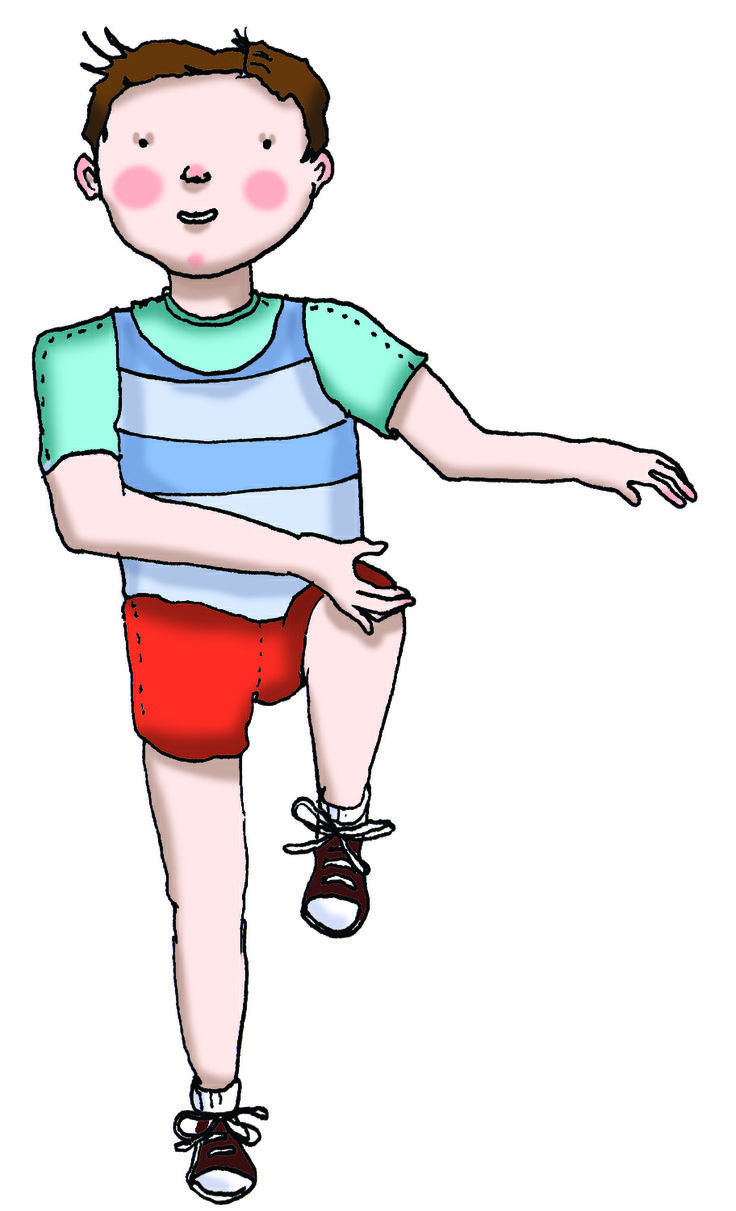 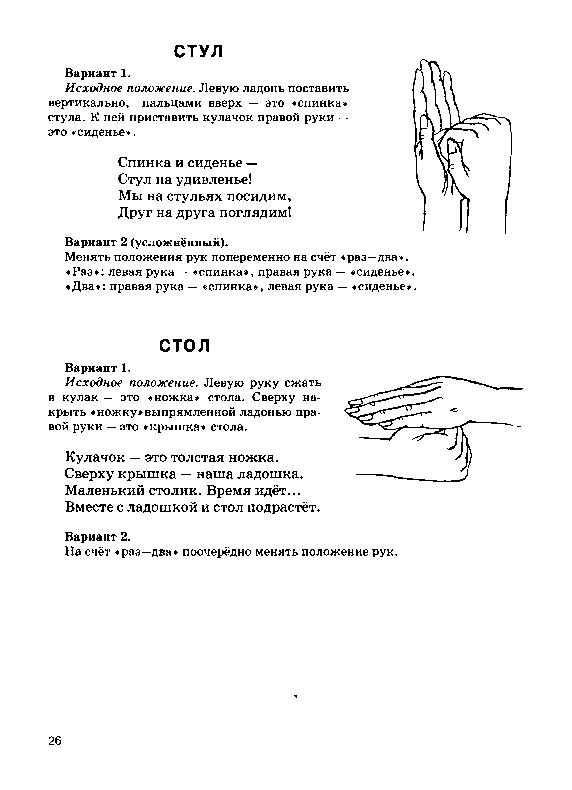 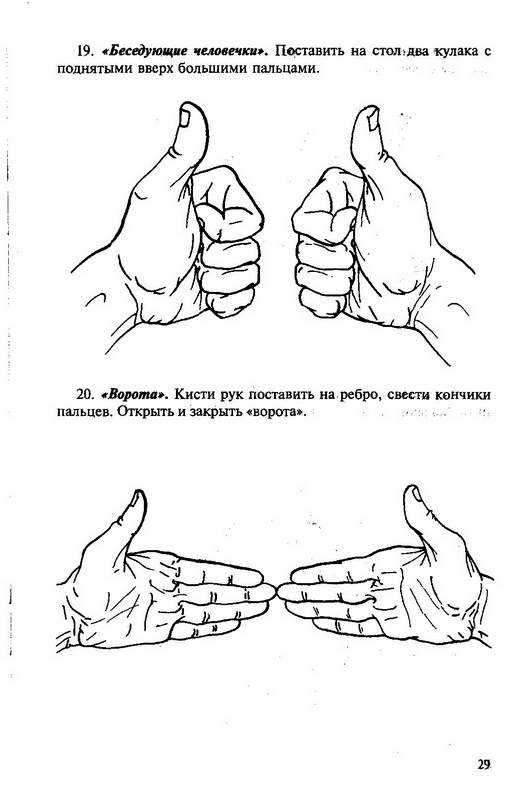 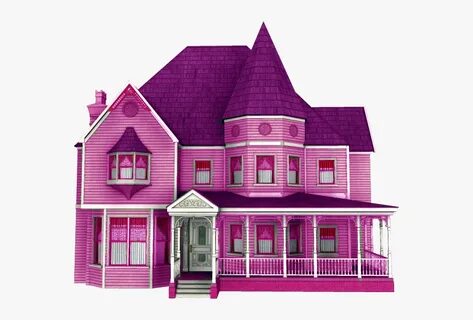 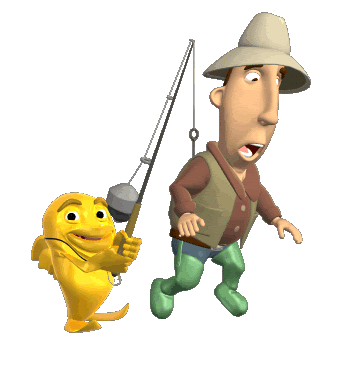 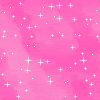 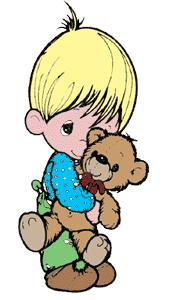 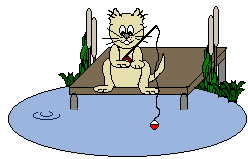 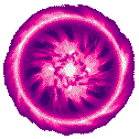 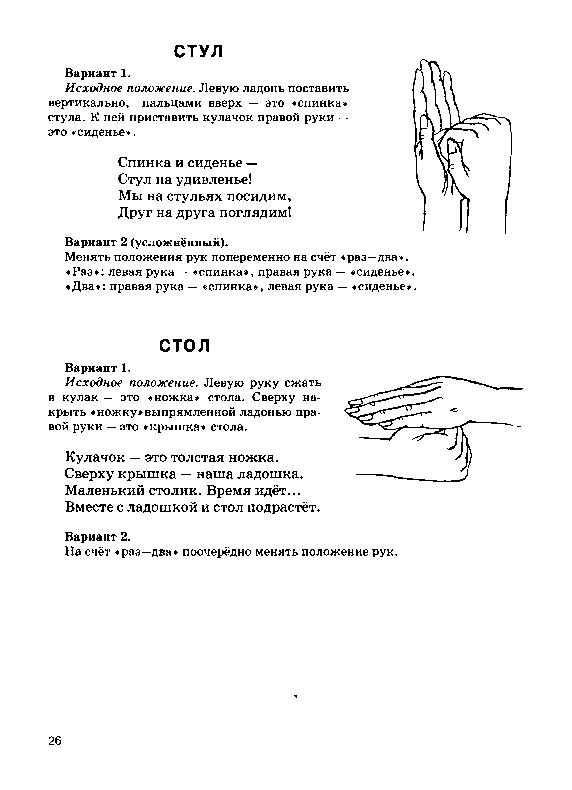 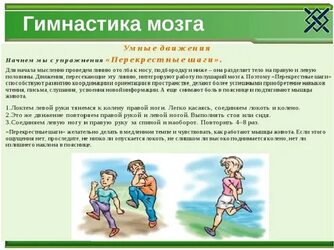 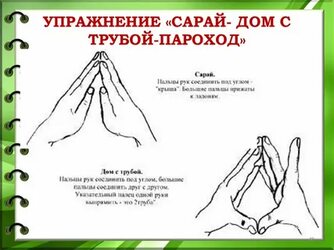 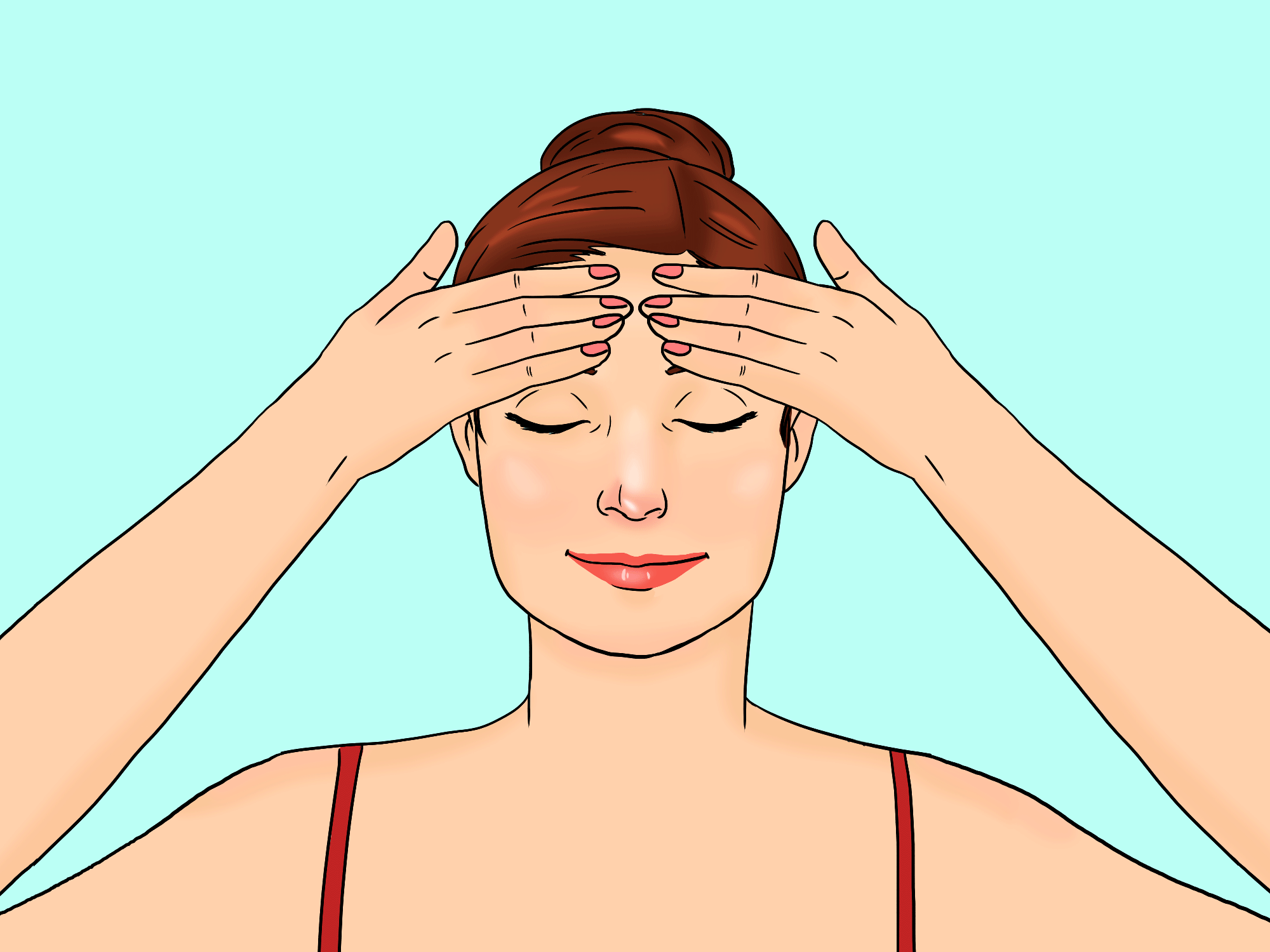